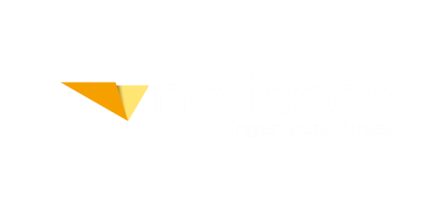 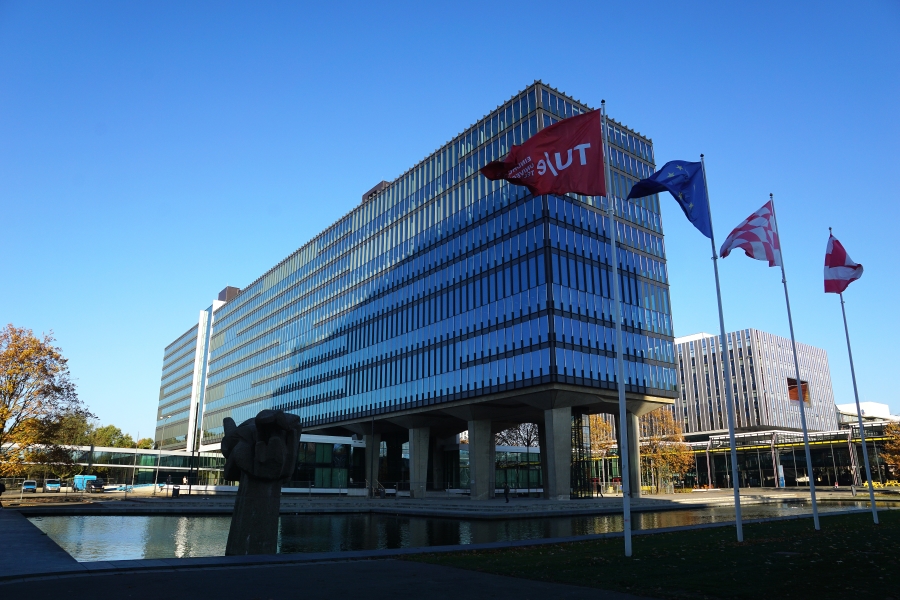 bureaupresentatie
Nelissen ingenieursbureau 
adviseur installatietechniek, bouwfysica, akoestiek, 
brandveiligheid en duurzaamheid
Gebouw Atlas, TU/e
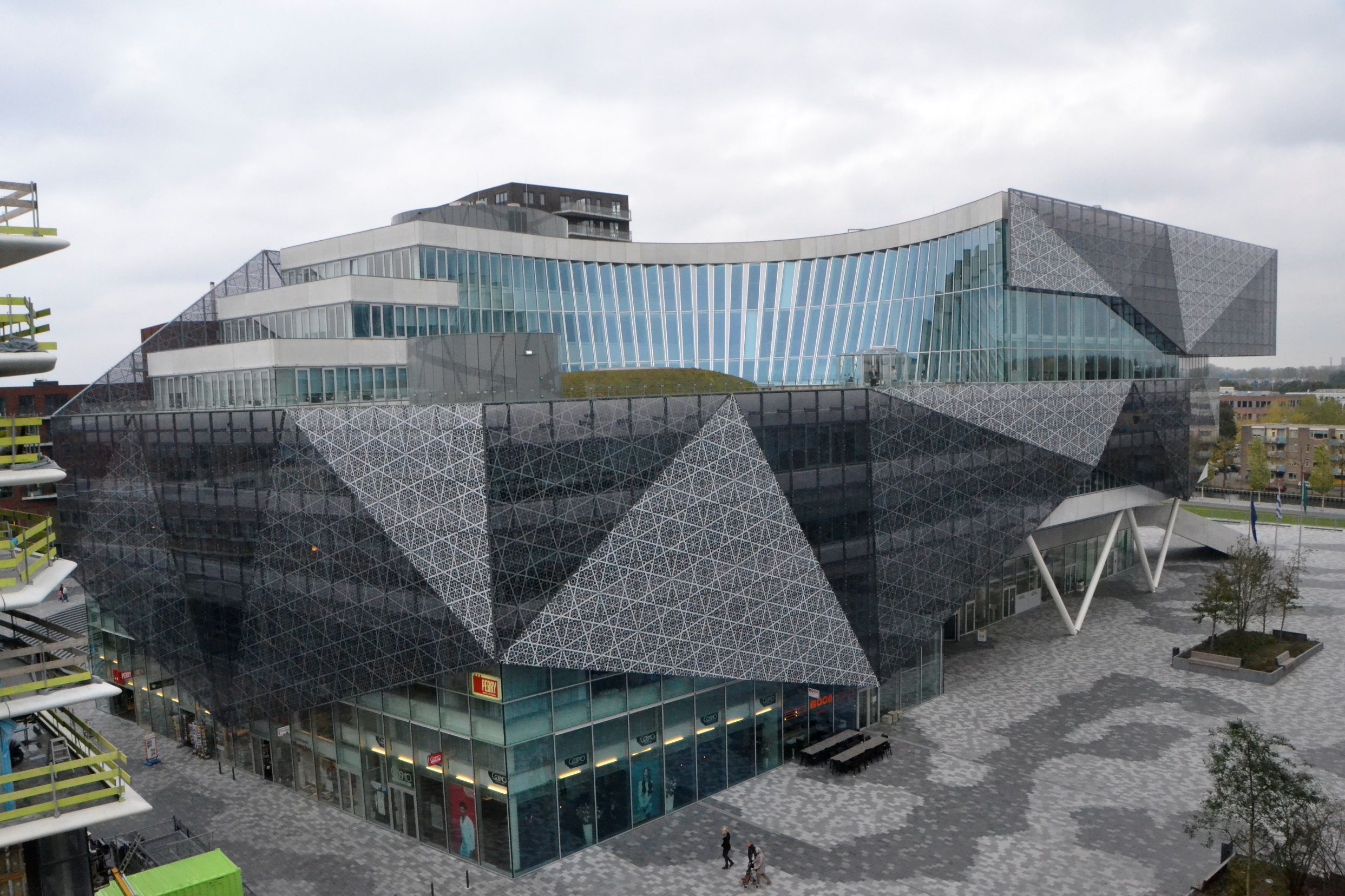 1
ons bureau
Stadshuis Nieuwegein
Nelissen ingenieursbureau
Onze missie is om slimme en duurzame oplossingen te adviseren voor mensen die verblijven in gebouwen
volledige integratie installatietechniek, bouwfysica & akoestiek, brand  en duurzaamheid op 1 kantoor locatie
full service ingenieursbureau
75 collega’s met fijnzinnig gevoel voor gebouwen en creatieve ontwerpende techneuten

Wij gaan samen voor een optimaal (totaal) resultaat
Winnaar van de Vernufteling 2015 met de verticale bloeikas RAI
Winnaar van de Vernufteling 2018 met maaswaterkoeling en verwarming Merlet College
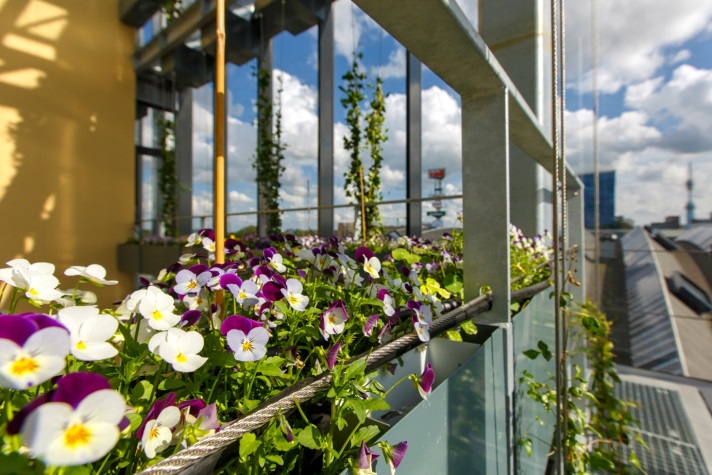 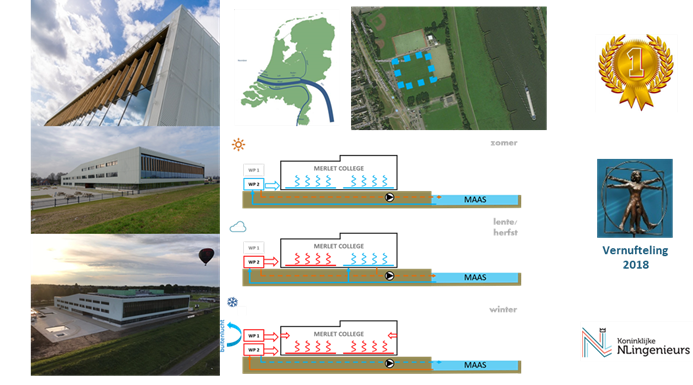 Nelissen ingenieursbureau
publieke gebouwen
woongebouwen
bedrijfsgebouwen
stadhuizen, gemeentehuizen
onderwijsgebouwen
multifunctionele accommodaties
Zwem- sportcomplexen
winkelcentra
congreszalen
musea
hotels
parkeergarages
zorggebouwen
appartementen, woontorens, (grondgebonden) woningen etc.
studentenhuisvesting
distributiecentra
bedrijfshallen met kantoor
kantoorgebouwen
Politiekantoren
Meldkamers
regionale basis teams
projectorganisatie
opdrachtgever bewust keuzen laten maken
inspirerend, actief en initiërend
juiste bezetting in ontwerpteam
samenwerken met technische adviseurs van de facilitaire dienst
actieve rol richting gebruiker, d.m.v. gesprekken, presentaties
goede overdracht aan uitvoerende partijen
Onze rol in het ontwerp- en uitvoeringsproces
Samenwerking zorgt voor een soepel proces
Het projectbelang staat voorop
projectorganisatie
ontwerpteam overleg

adviseursoverleg

thema/detail werkoverleg

intern ontwerpteam





uitwerkniveau
sr. adviseur/
projectmanager
directie-
verantwoordelijke
sr. adviseur
bouwfysica/
duurzaamheid
adviseur
elektrotechniek/ICT/
beveiliging
adviseur
werktuigbouwkunde
adviseur
brand
adviseur
akoestiek
adviseur
bouwfysica
ontwerper/tekenaar
werktuigbouwkunde
ontwerper/tekenaar
elektrotechniek/ICT
werkwijze
communicatie
Kwaliteit (9001/14001)
Vaste projectteams van initiatief tot nazorg
Maandag overleg dag
Wekelijks projectteamoverleg
Nelissen academie voor vraagstukken
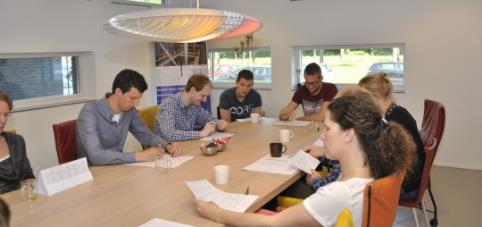 Wekelijks discipline overleg
kennis verantwoordelijken
Wekelijks planningsoverleg
Team voor bewaking integraliteit
Kennis en themabijeenkomsten
Elk rapport en ontwerp wordt geverifieerd
Vergaderen op afstand
Doel optimaal totaalresultaat!
[Speaker Notes: elphi]
plan van aanpak onwerpfase - werkwijze
voorlopig
ontwerp
zwaartepunt in ontwerpfase

gebruiker meenemen in proces

uitwerken van concepten en varianten incl. consequenties 

besluitvorming over principes 

goede voorbereiding om wijzigingen te voorkomen

presentatie van resultaat
definitief ontwerp
bestek
uitvoering
beschikbare informatie
invloed op de kosten
tijd
voorlopig 
ontwerp
definitief ontwerp
bestek
uitvoering
ervaring contractvormen
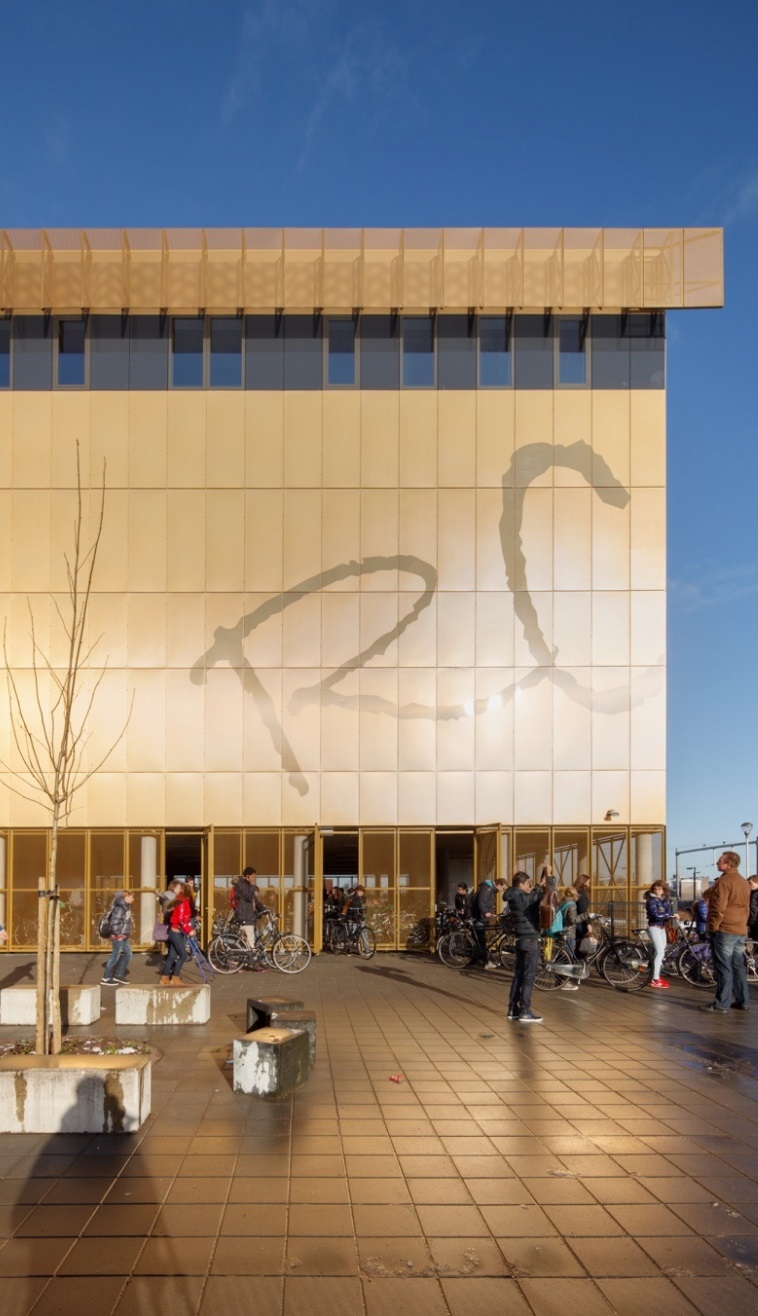 DBFMO
zowel aan de output als aan de consortiumzijde
UAV GC 2005
vraagspecificatie
traditioneel volledig uitgewerkt
traditioneel prestatiebestek
onderhoudsbestekken
uitvoeren due diligence onderzoeken
MFA Mannee te Goes
Reeshof college Tilburg
simulaties
prestaties voorspellen
akoestische simulaties
prestatie simulatie Maaswaterkoeling
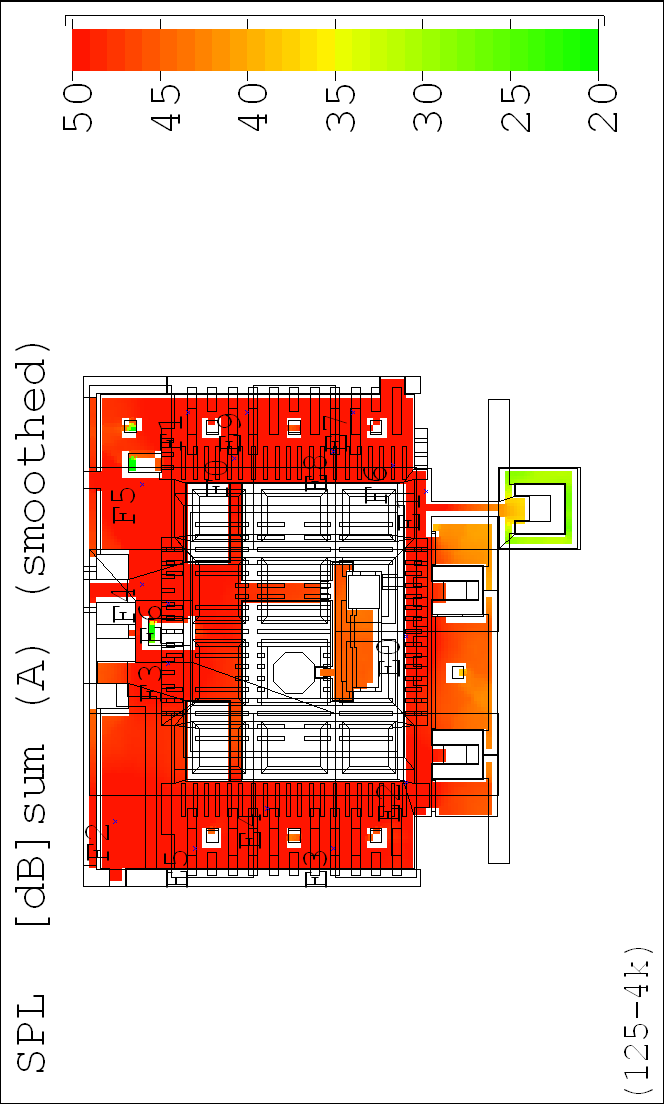 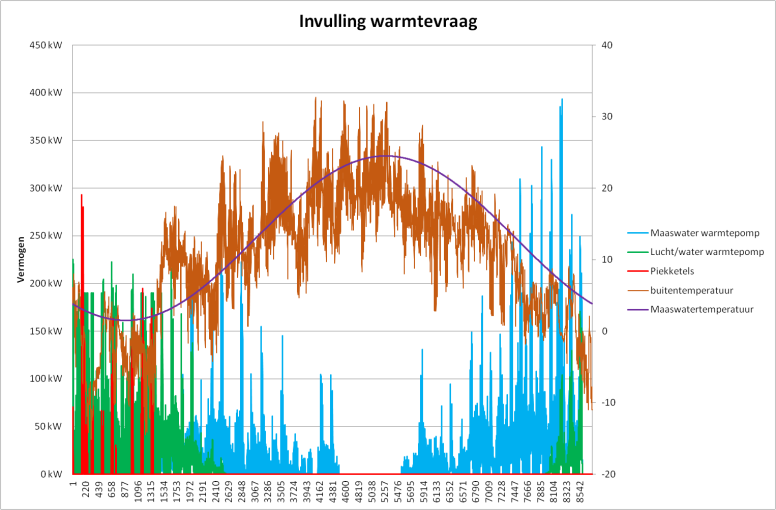 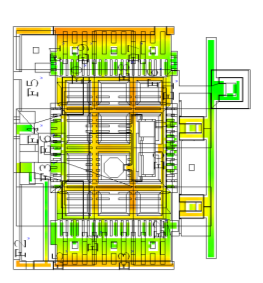 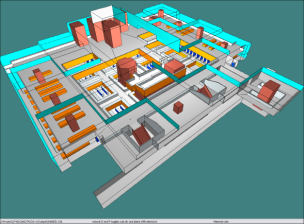 luchtstromingen (lokaal comfort, middels CFD)
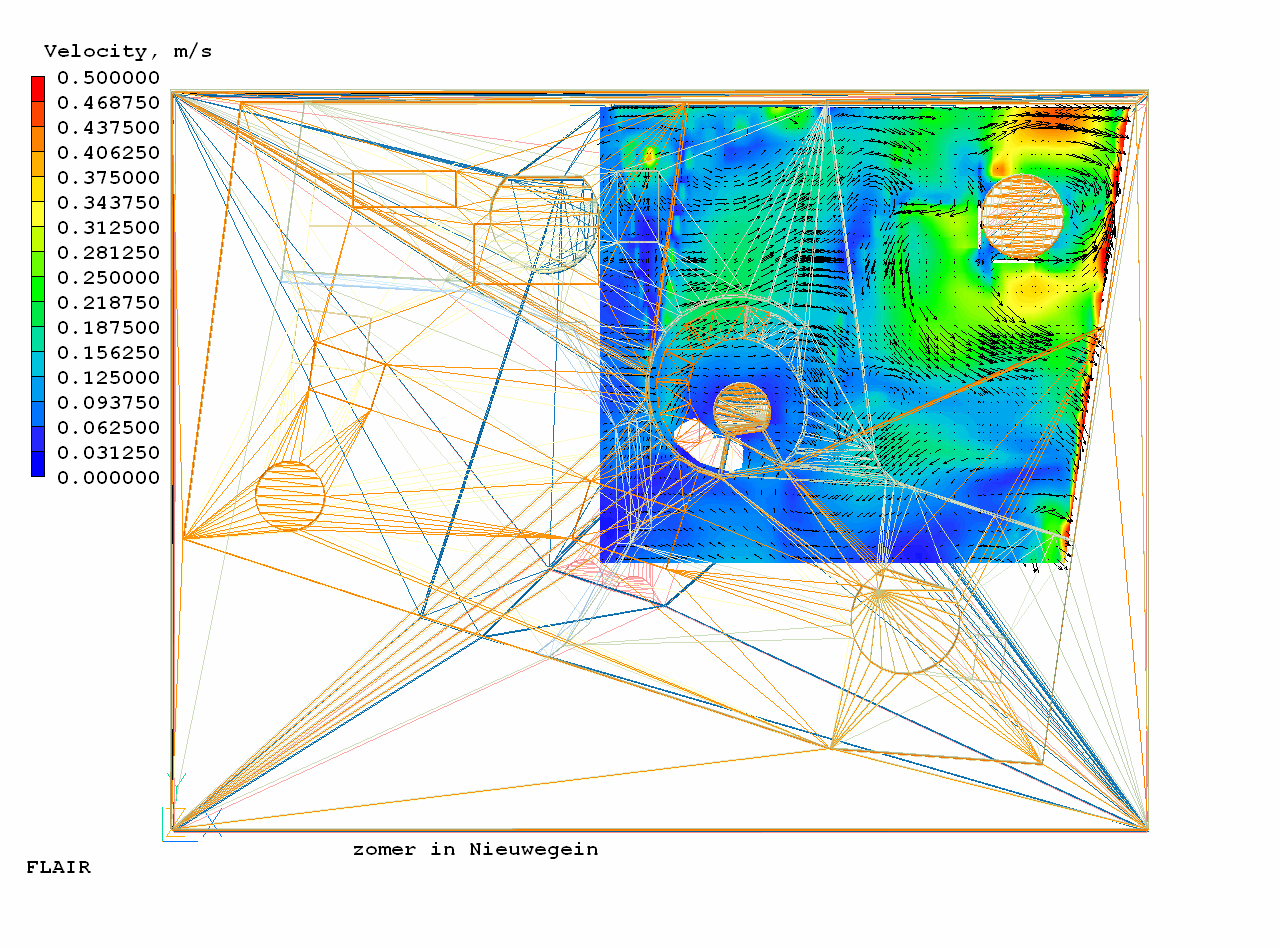 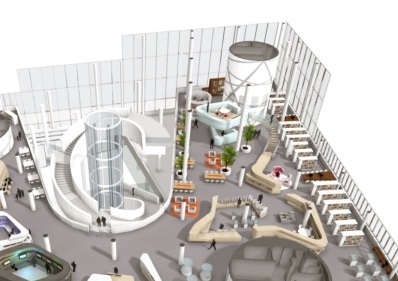 thermische behaaglijkheid
keuze installatieprincipes obv TCO
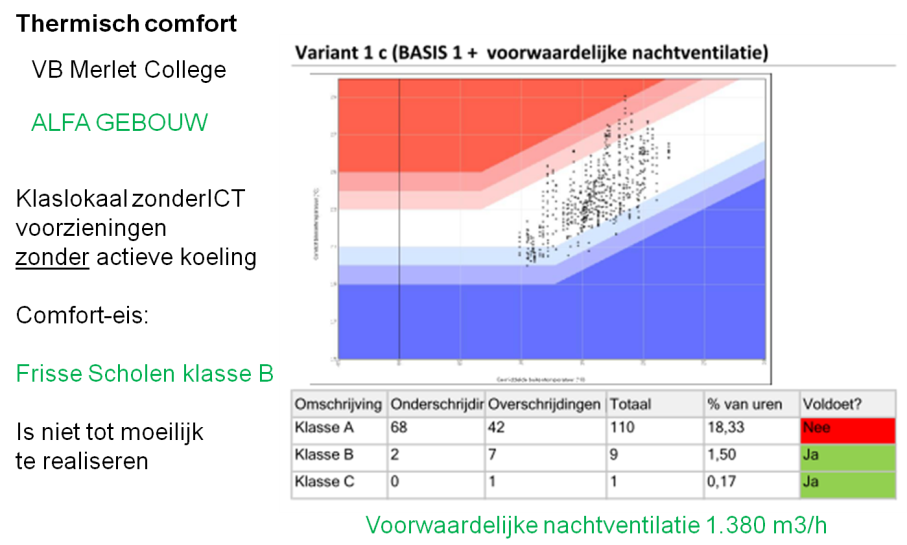 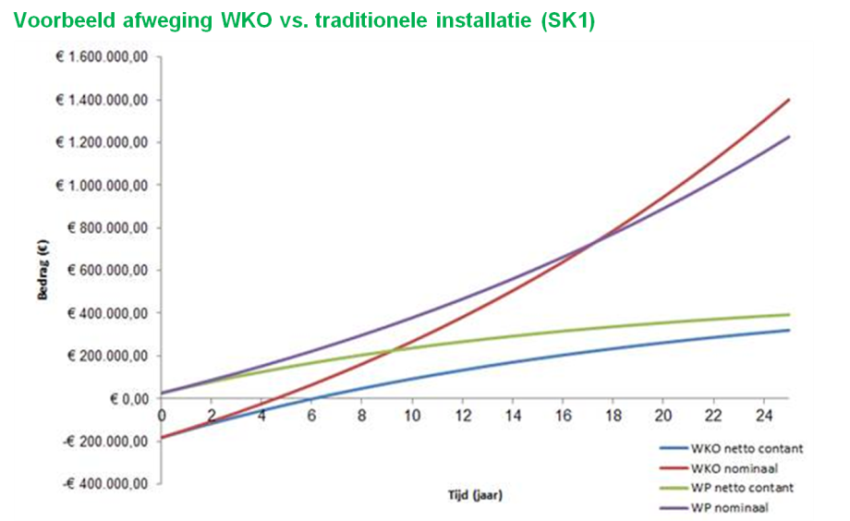 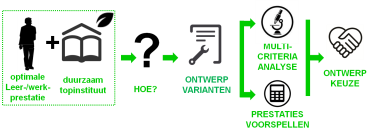 [Speaker Notes: Duurzaamheid, is veeel meer dan een tool!
In GPR zit energie, milieu, gezondheid, gebruikskwaliteit en toekomstwaarde
Is dit te breed (grrencalc) of te smal BREEAM]
duurzaamheids-/prestatie-indicatoren
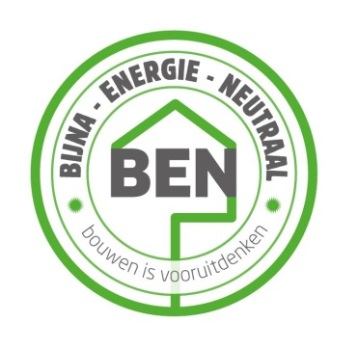 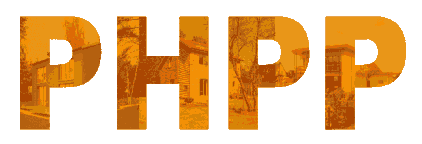 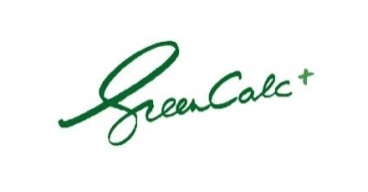 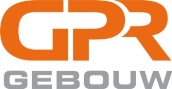 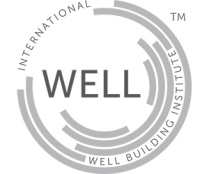 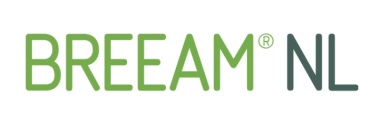 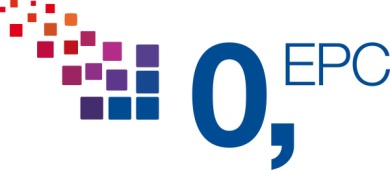 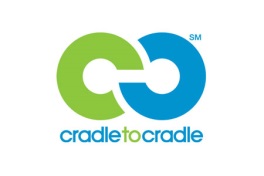 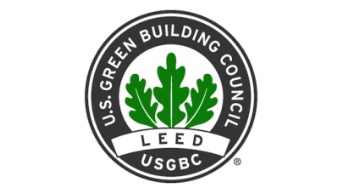 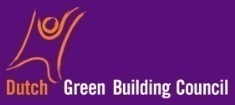 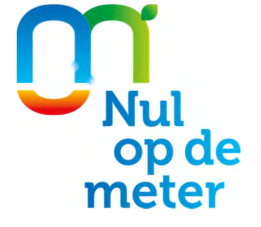 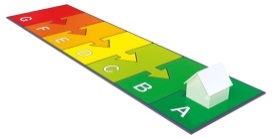 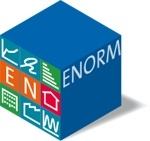 Duurzaamheid
(B)ENG / NoM
duurzaamheid
een duurzaam gebouw is:
comfortabel
gezond
aanpasbaar aan veranderingen
verbruikt tijdens alle fases van zijn levenscyclus zo min mogelijk energie
certificaat
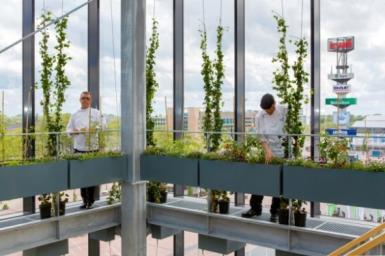 Amsterdam RAI  Amtrium (Breeam Excellent), winnaar Vernufteling 2015
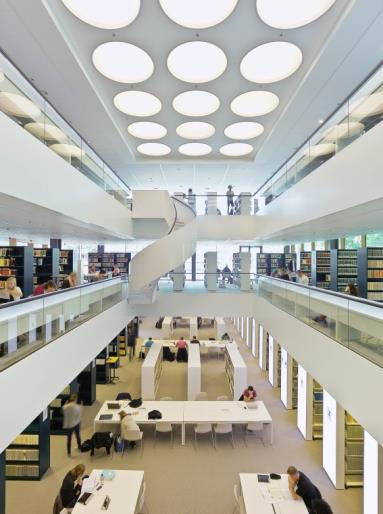 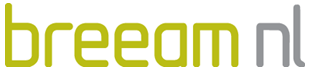 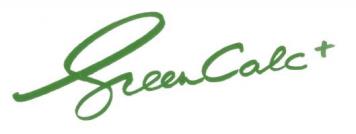 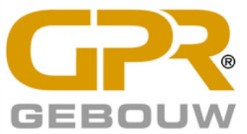 Faculteit Rechten Universiteit Nijmegen
referenties duurzaamheid
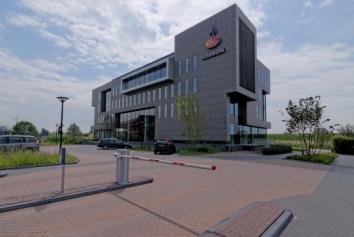 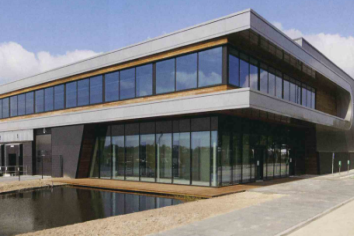 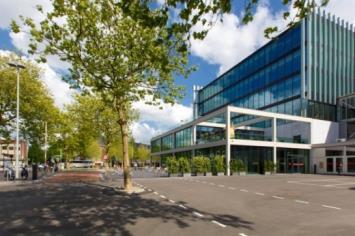 BREEAM Very Good
BREEAM Outstanding
BREEAM bespoke Excellent
RAI Amtrium
nieuwbouw en renovatie
New Logic Tilburg
Rabobank Land van Cuijk en Maasduinen Boxmeer
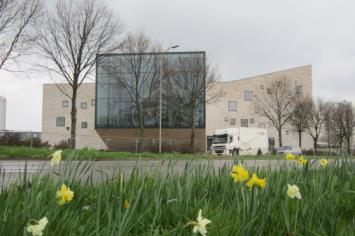 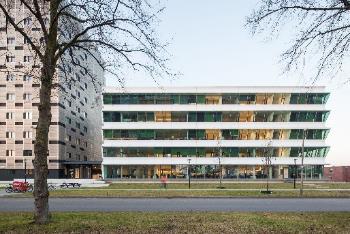 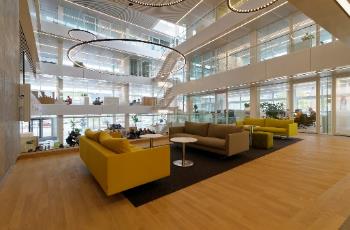 BREEAM Very Good
Rabobank Westelijke Mijnstreek
LSI, universiteit Utrecht
Renovatie Corpac Huis
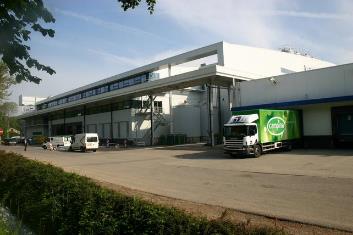 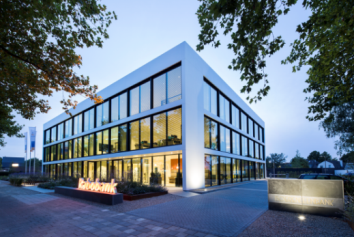 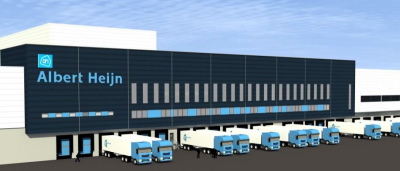 BREEAM Very Good
BREEAM Very Good
BREEAM Excellent
Rabobank Dommelstreek Geldrop
Distributiecentrum Ahold Zaandam
Campina Maasdam
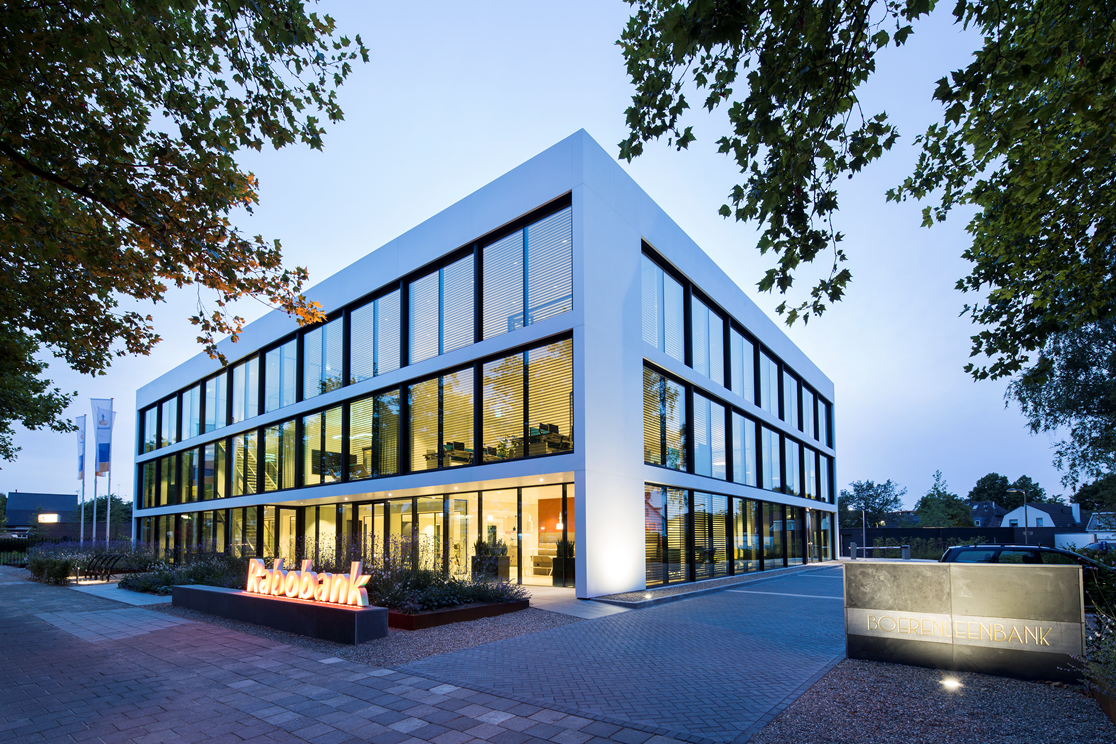 2
referenties
Rabobank Dommelstreek te Geldrop
Grotius gebouw Universiteit Nijmegen
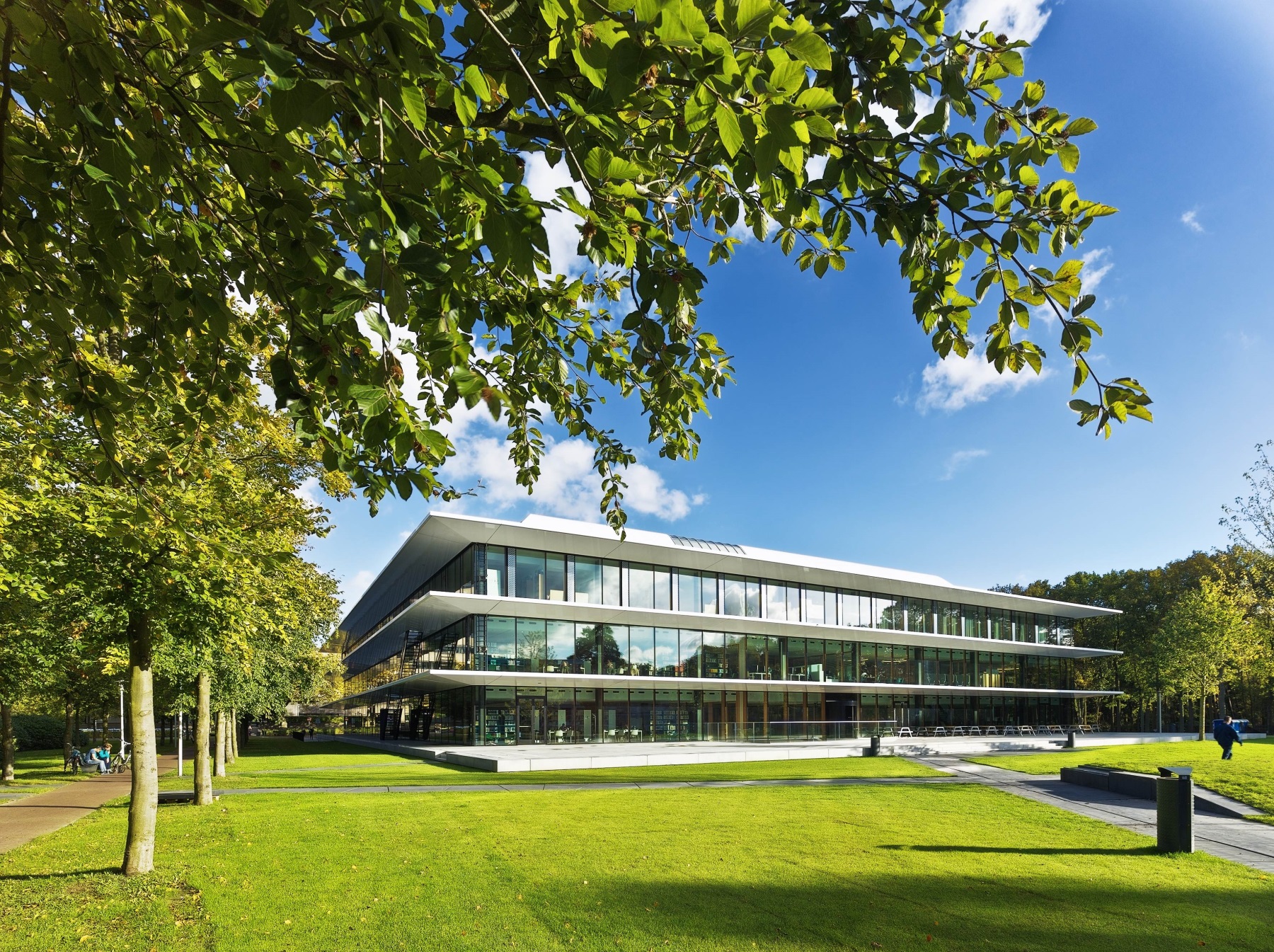 opdrachtgever Radboud Universiteit Nijmegen
Benthem Crouwel Architects
zeer duurzaam o.a. door grote overstekken, panelen op het dak, grijswatercircuit, CO2 sturing, compacte bouwvorm, WKO opslag
onderwijsgebouw 16.000 m², parkeergarage 10.000 m²
Tinbergen gebouw Erasmus Universiteit Rotterdam
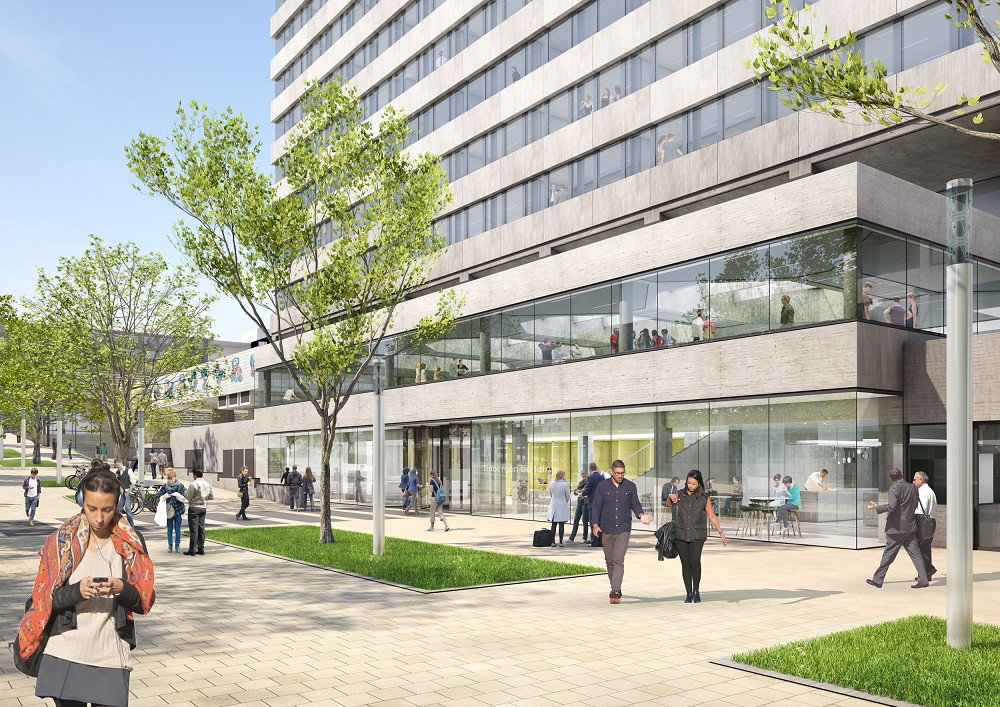 opdrachtgever Erasmus Universiteit Rotterdam
architect: Cepezed  architectuurstudio
kantoor en universitair onderwijs
aangesloten op centrale WKO van de Erasmus Universiteit
smart building concept
28.000 m2, 21 bouwlagen
Hogeschool Kralingse Zoom te Rotterdam
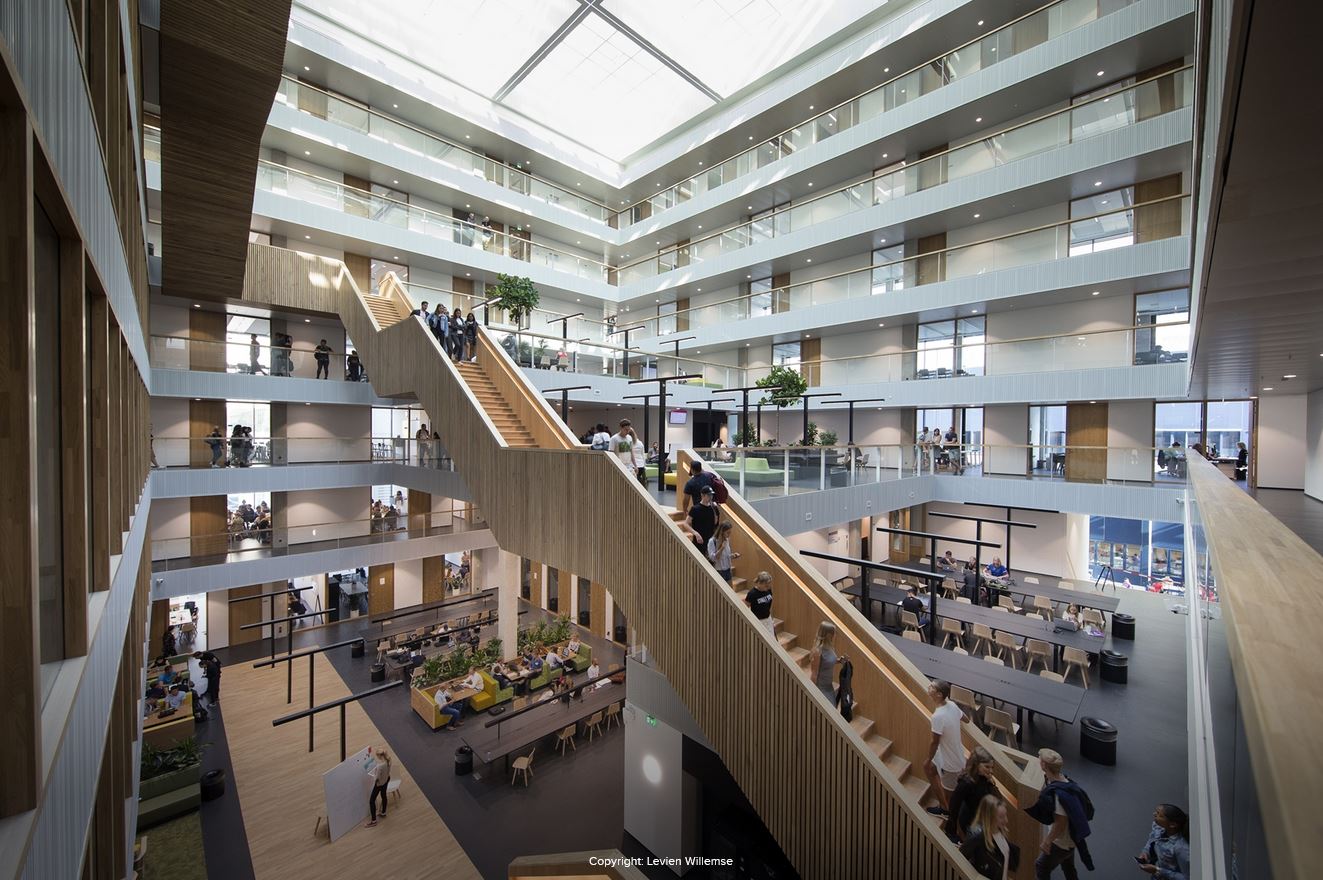 opdrachtgever Hogeschool Rotterdam 
architectenbureau Paul de Ruiter 
zeer duurzaam o.a. duur PV panelen, LED verlichting, duurzame materialen, klimaateilanden, CO2 ventilatie, BREEAM Excellent certificaat 
12.800 m2 onderwijs en kantoren
Afbeeldingen: Paul de Ruiter
Fontys Campus Stappegoor te Tilburg
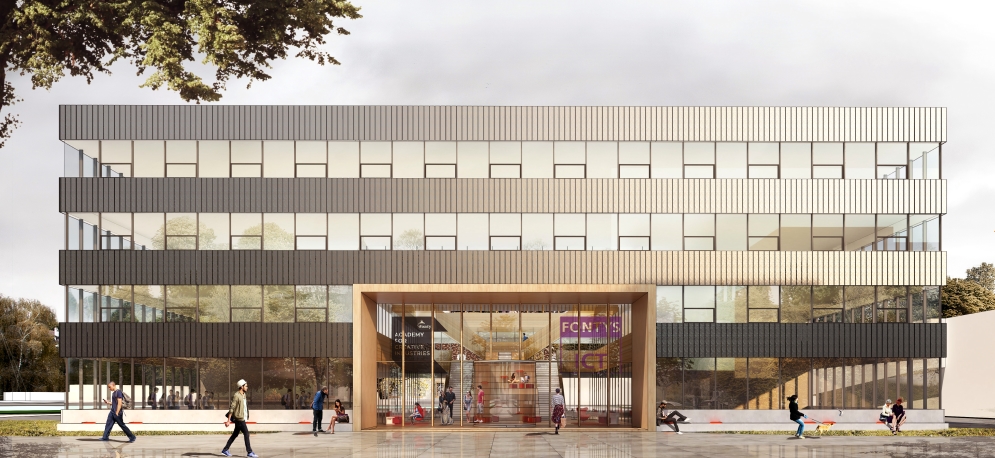 opdrachtgever Fontys Hogescholen
Paul de Ruiter Architecten
flexibel en duurzaam
nieuwe leren/nieuwe werken
9.200 m2
Afbeeldingen Paul de Ruiter
STC Waalhaven Z.z. 16 te Rotterdam
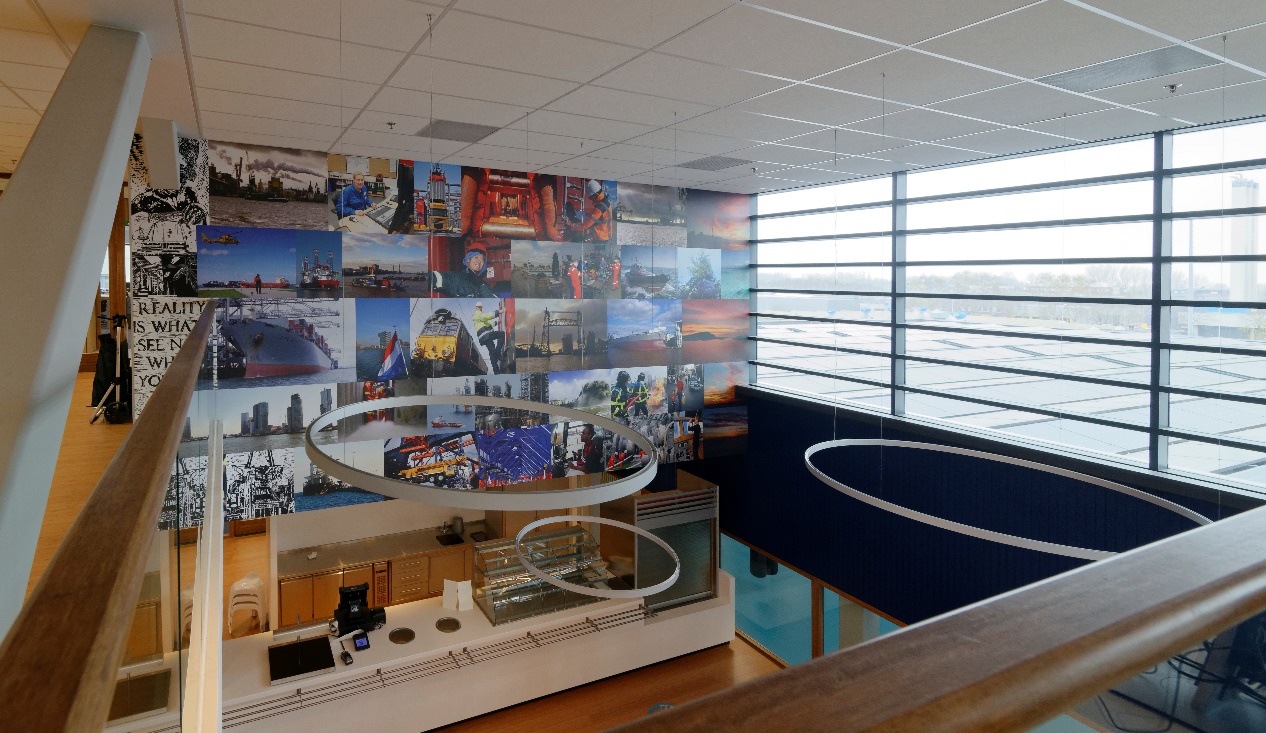 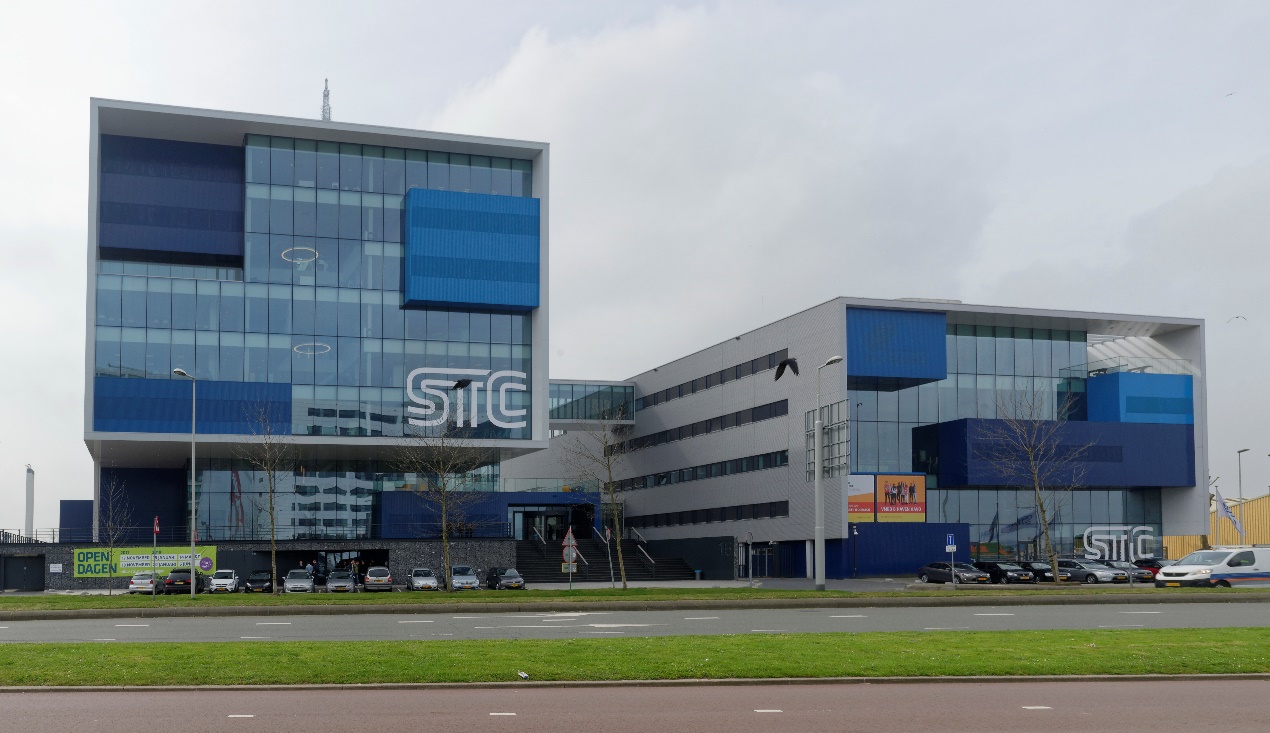 opdrachtgever STC-Group
DP6 architectuurstudio b.v. 
MBO school voor het Scheepvaart en Transport College (STC) 
in Revit uitgewerkt tot LOD 400
onderwijsgebouw van 16.000 m2
Afbeeldingen: DP6
stadhuis Leiden
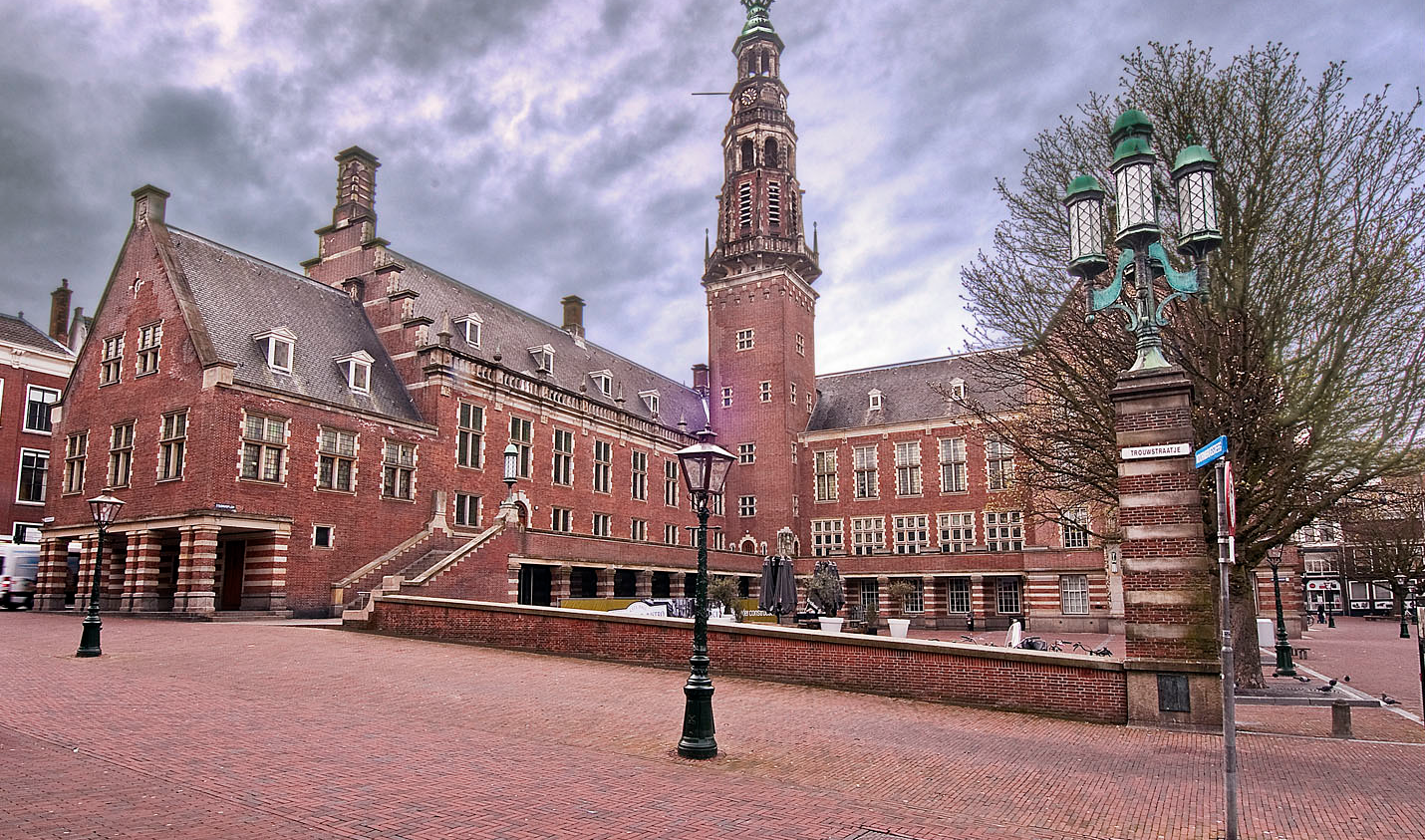 opdrachtgever: gemeente Leiden
architect: office Winhov / studio Linse
renovatie bestaande stadhuis
aanpassen en vernieuwen van installaties
verlaging energieverbruik door implementatie duurzame maatregelen
12.300 m2
stadhuis Leiden
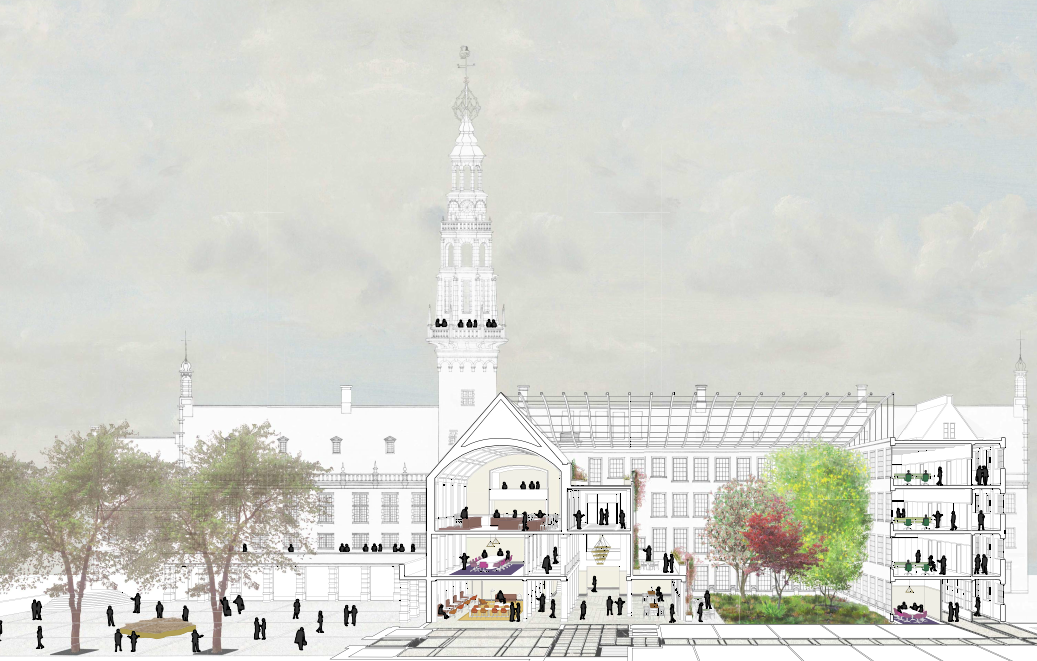 opdrachtgever: gemeente Leiden
architect: office Winhov / studio Linse
renovatie bestaande stadhuis
aanpassen en vernieuwen van installaties
verlaging energieverbruik door implementatie duurzame maatregelen
12.300 m2
Bouwend NL Zoetermeer
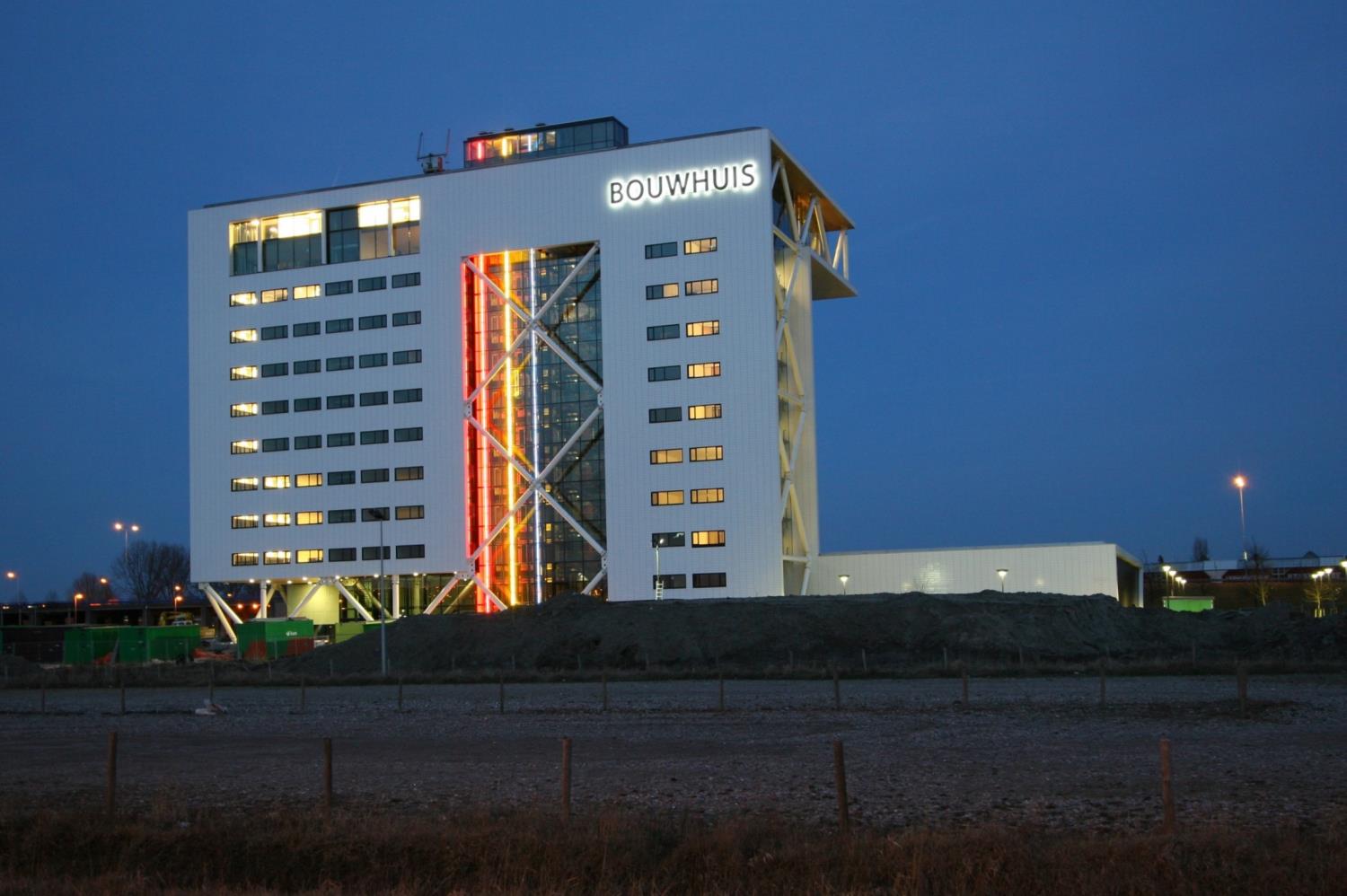 opdrachtgever: stichting Bouwend Nederland
architect: Klunder architecten
bijzonder door ‘’tweede huid gevel’’
kantoorruimten, congres- en vergaderfaciliteiten 11.000 m² b.v.o., parkeergarage 11.000 m² b.v.o.
renovatie Natlab Eindhoven
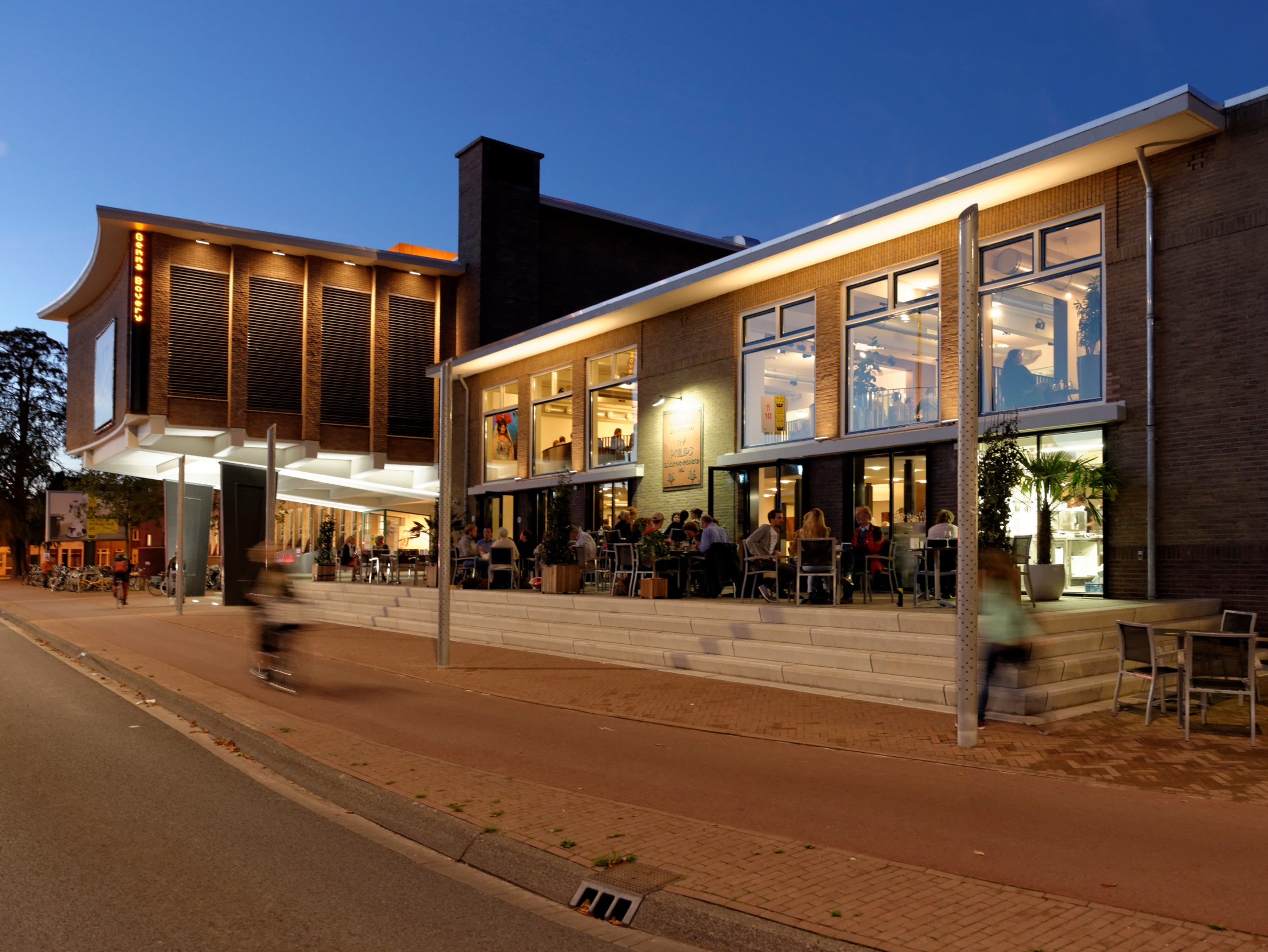 opdrachtgever gemeente Eindhoven
N architecten, Maastricht
cultureel gebouw met 7 filmzalen, een multifunctionele (film-/theater)zaal, kantoorfaciliteiten, expositie- / setruimte en een horecafaciliteit restaurant/grand café 
4.600 m² b.v.o.
Stadshuis Nieuwegein
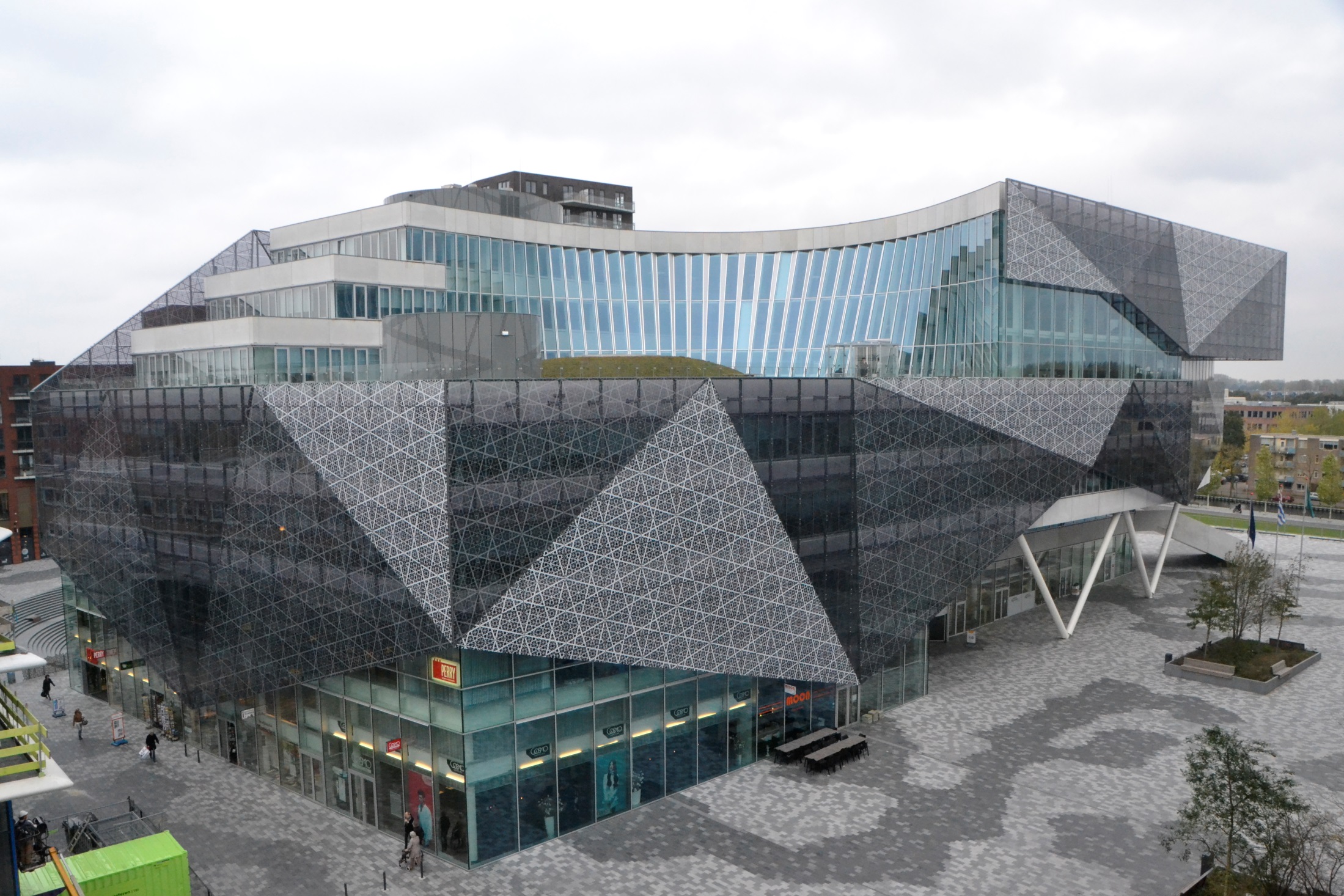 opdrachtgever gemeente Nieuwegein
3XN Denemarken en ABT bouwkunde te Delft
Het Nieuwe Werken
zeer flexibel gebouw
Stadshuis 21.040 m², parkeergarage 6.200 m²
Metaforum, TU Eindhoven
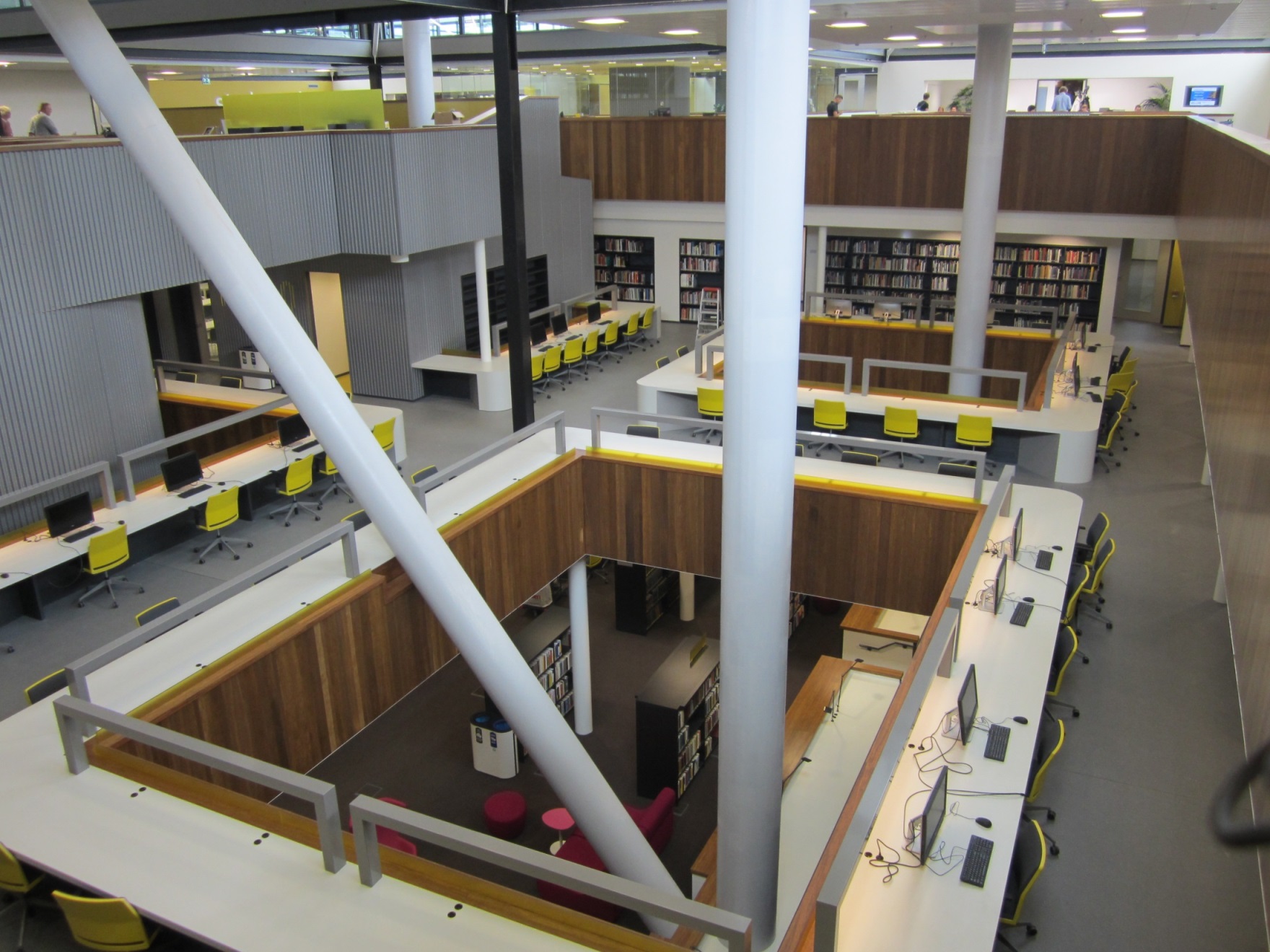 opdrachtgever Technische Universiteit Eindhoven
Ector Hoogstad Architecten
onderwijsvoorzieningen voor de TU/e met o.a. bibliotheek
nieuwbouw en renovatie onderwijs- en kantoorgebouw 26.000 m²
De Rooi Pannen Eindhoven
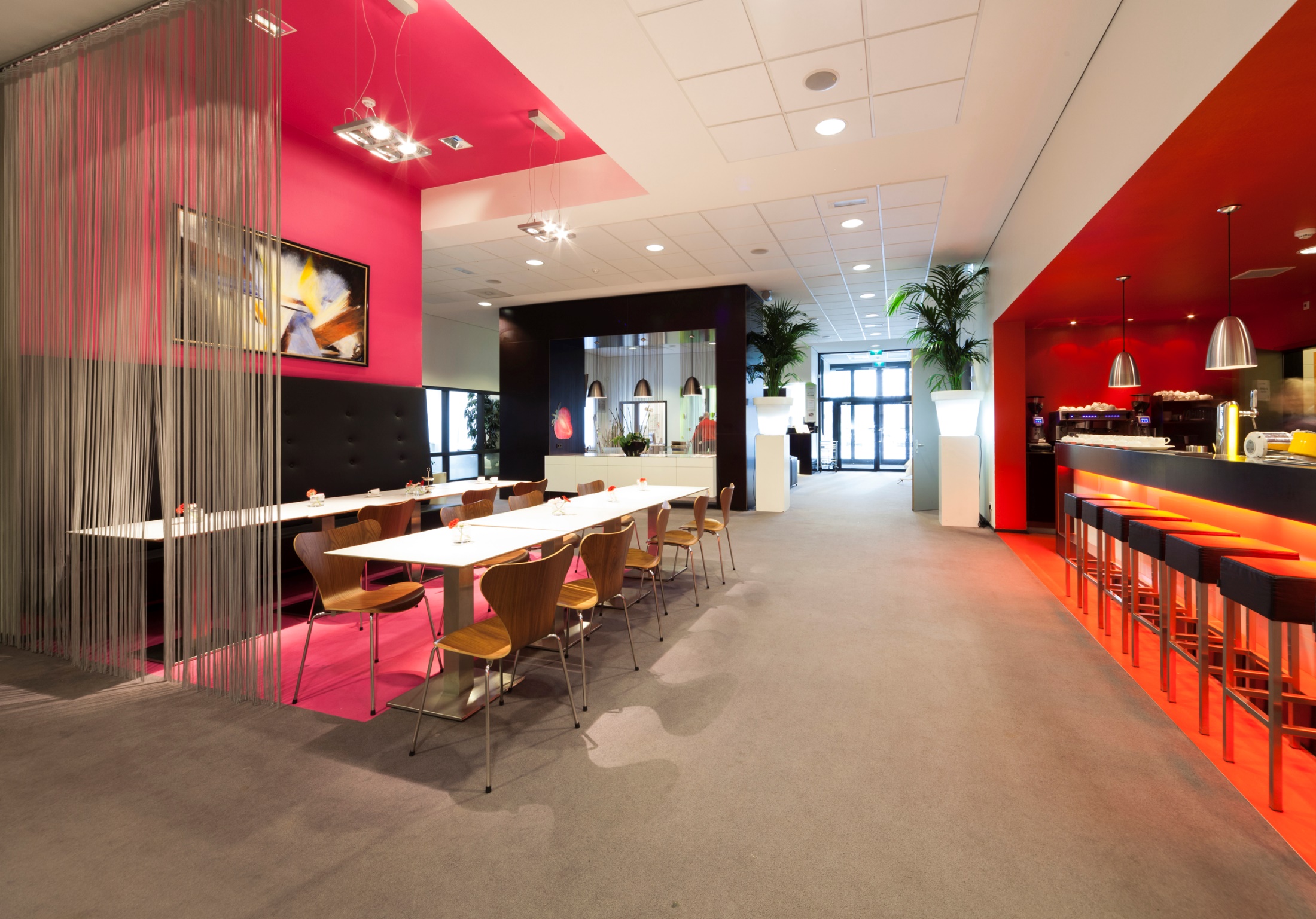 opdrachtgever De Rooi Pannen
BO.2 architecten
uitbreiding onderwijsgebouw met 3.500 m²
renovatie Kneuterdijk
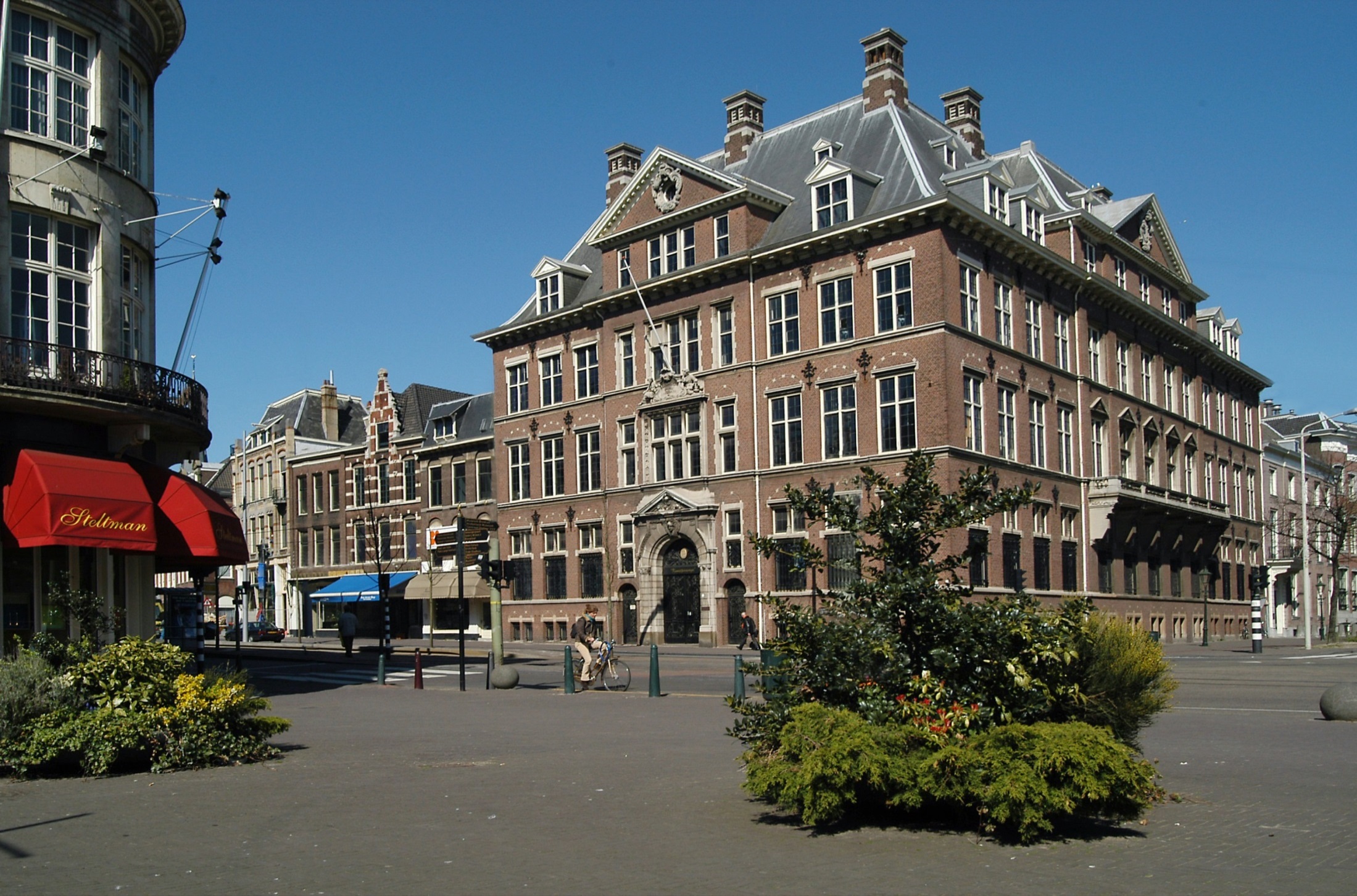 opdrachtgever Rijksgebouwendienst te ‘s-Gravenhage
architect ir. R.M.I.F. van Roosmalen
renovatie van het kantorencomplex Raad voor de Rechtspraak 11.000 m² b.v.o.
Amtrium Amsterdam RAI
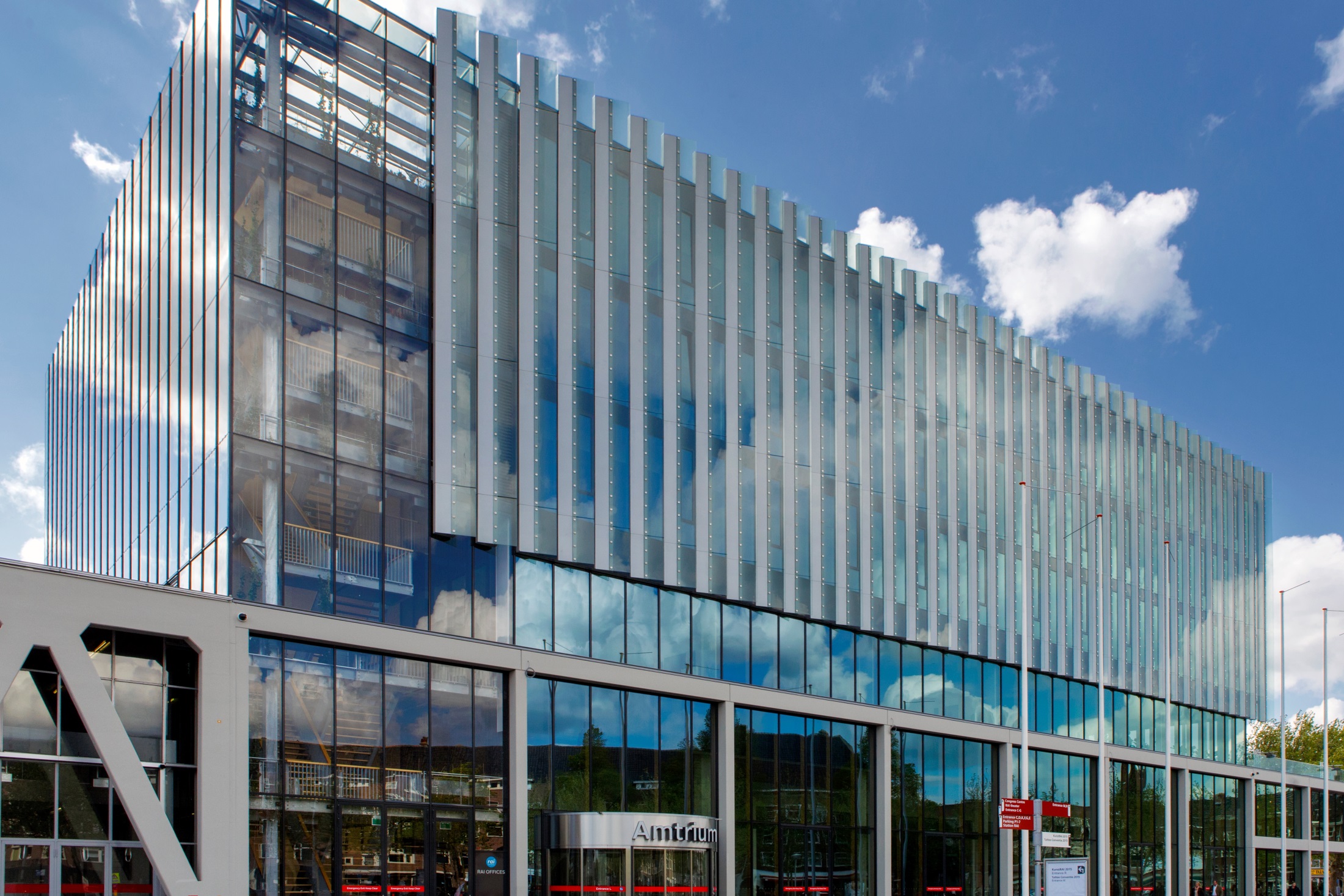 RAI Amsterdam via gedelegeerd opdrachtgever: Res & Smit Real Estate
Benthem Crouwel Architects
1e BREEAM beoordeling voor congresfunctie in NL, score BREEAM Excellent
congresfunctie gecombineerd met  kantoren 6.000 m²
Hoofdkantoor OCÉ te Venlo
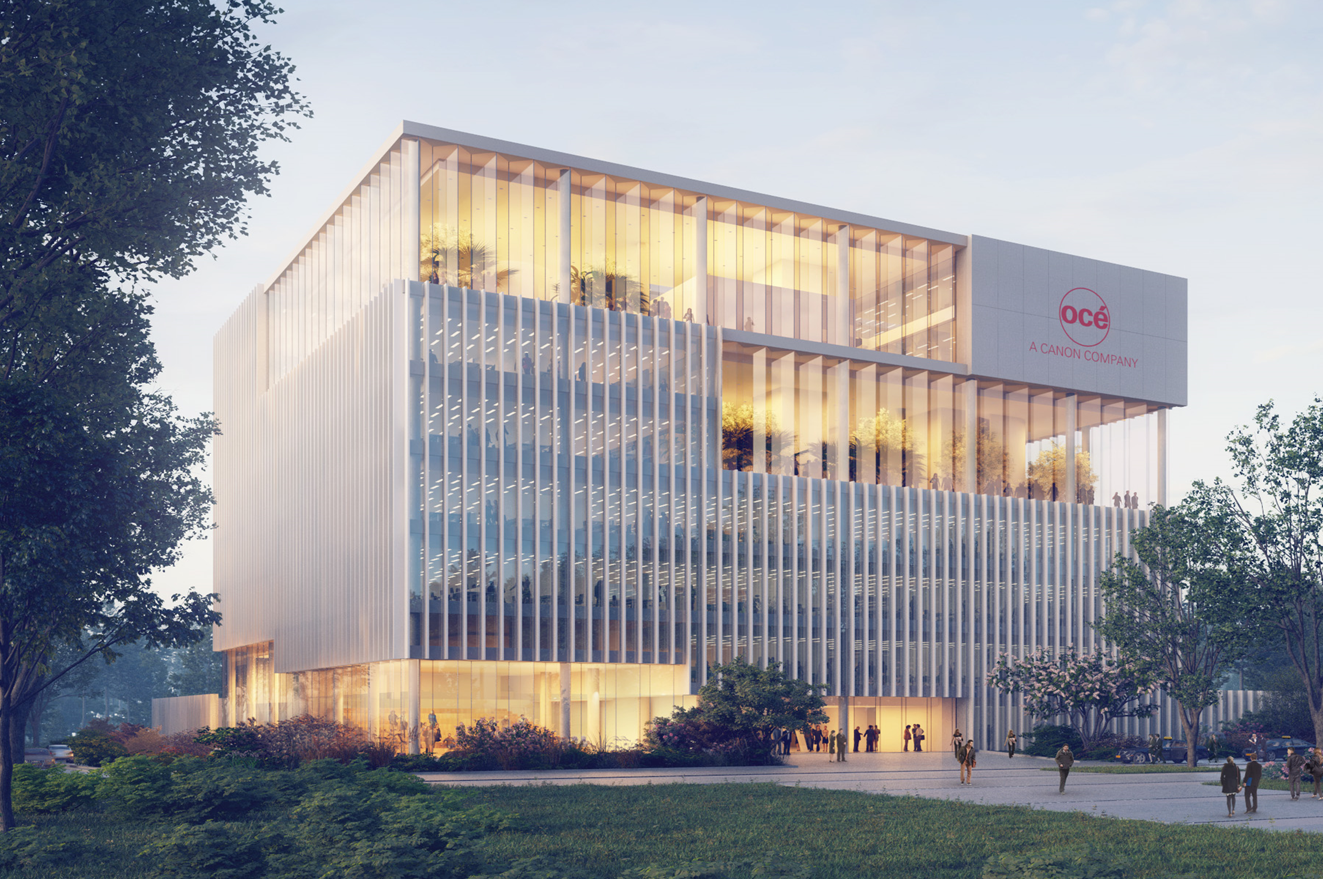 opdrachtgever: Océ Holding
architect: architectenbureau Broekbakema
zeer duurzaam met green plaza’s, PV- panelen, LED verlichting: BREEAM Excellent
Cradle to Cradle
Het Nieuwe Werken
kantoorgebouw 16.000 m2
Rabobank Westelijk Mijnstreek
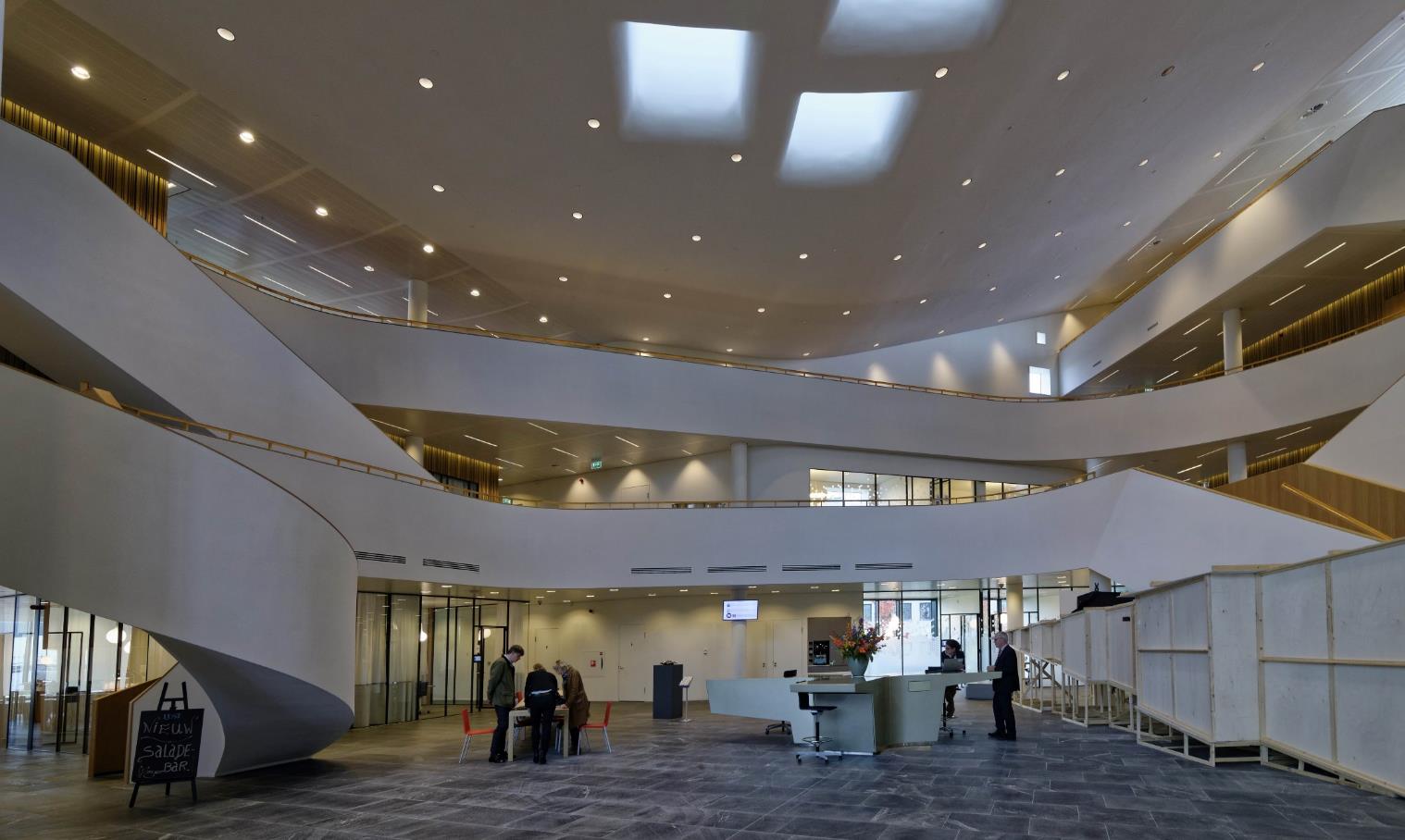 opdrachtgever: Rabobank Westelijke Mijnstreek
architect: Mecanoo architecten
open en transparant gebouw
zeer duurzaam: duurzame materialen, aansluiting op Groene Net, BREEAM Very Good classificatie
6.820 m2
Stadhuis Weert
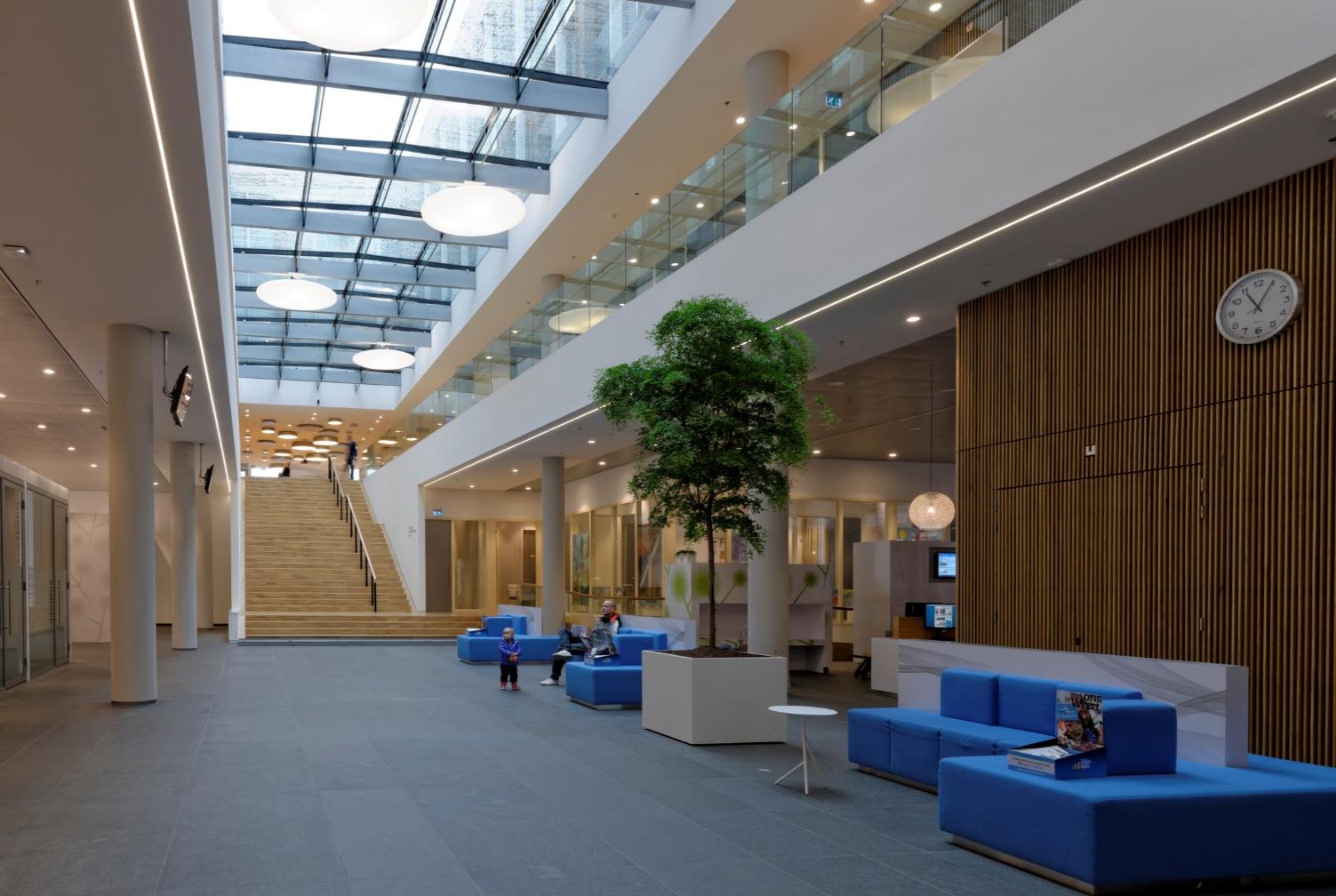 opdrachtgever: gemeente Weert
architect: Inbo architecten
Het Nieuwe Werken
duurzaam door o.a. warmte-koude opslag (WKO). EPC van ca. 30% beter
stadhuis totaal ca. 9.500  m2, parkeergarage ca. 14.000 m2
van Spaendonk ondernemingshuis Tilburg
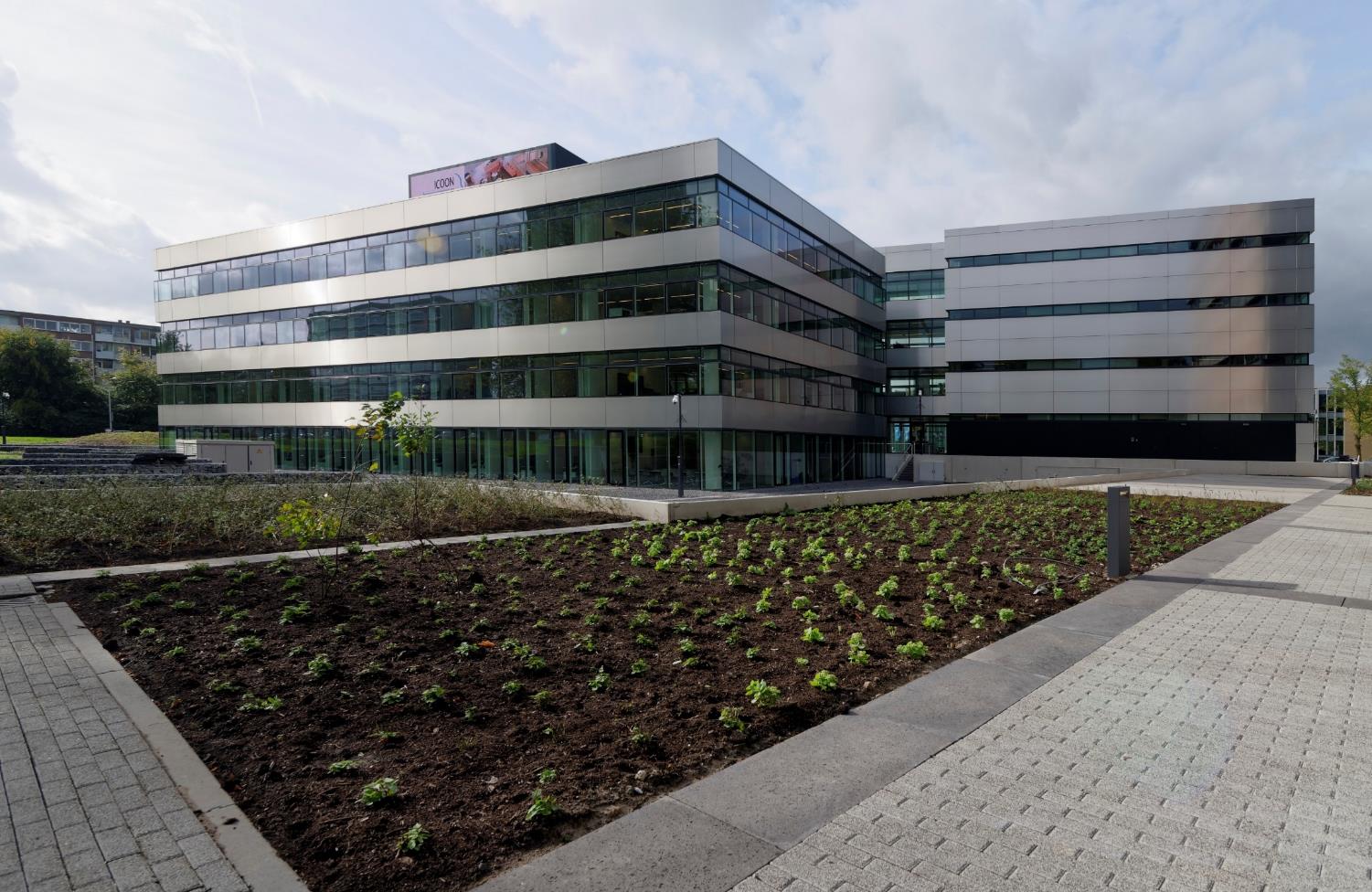 opdrachtgever: Corpac BV
architect: Cepezed
duurzaamheid: BREEAM Excellent
Het Nieuwe Werken
flexibiliteit in indeelbaarheid
7.800 m2
Stadhuis Hengelo
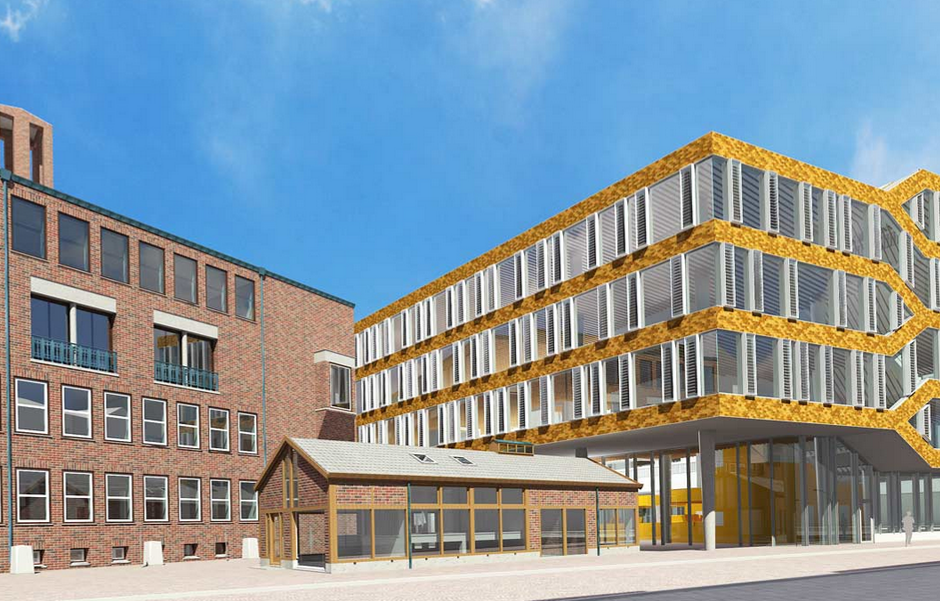 opdrachtgever: gemeente Hengelo
architect: EGM en HVE architecten
klimaatneutraal, CO2 neutraal en energieneutraal gebouw
GPR-score van 8,4 
Het Nieuwe Werken
nieuw stadskantoor ca. 10.200 m2 + parkeergarage 2.500 m2 , restauratie stadhuis ca. 11.750 m2
Stadskantoor 1 te Tilburg
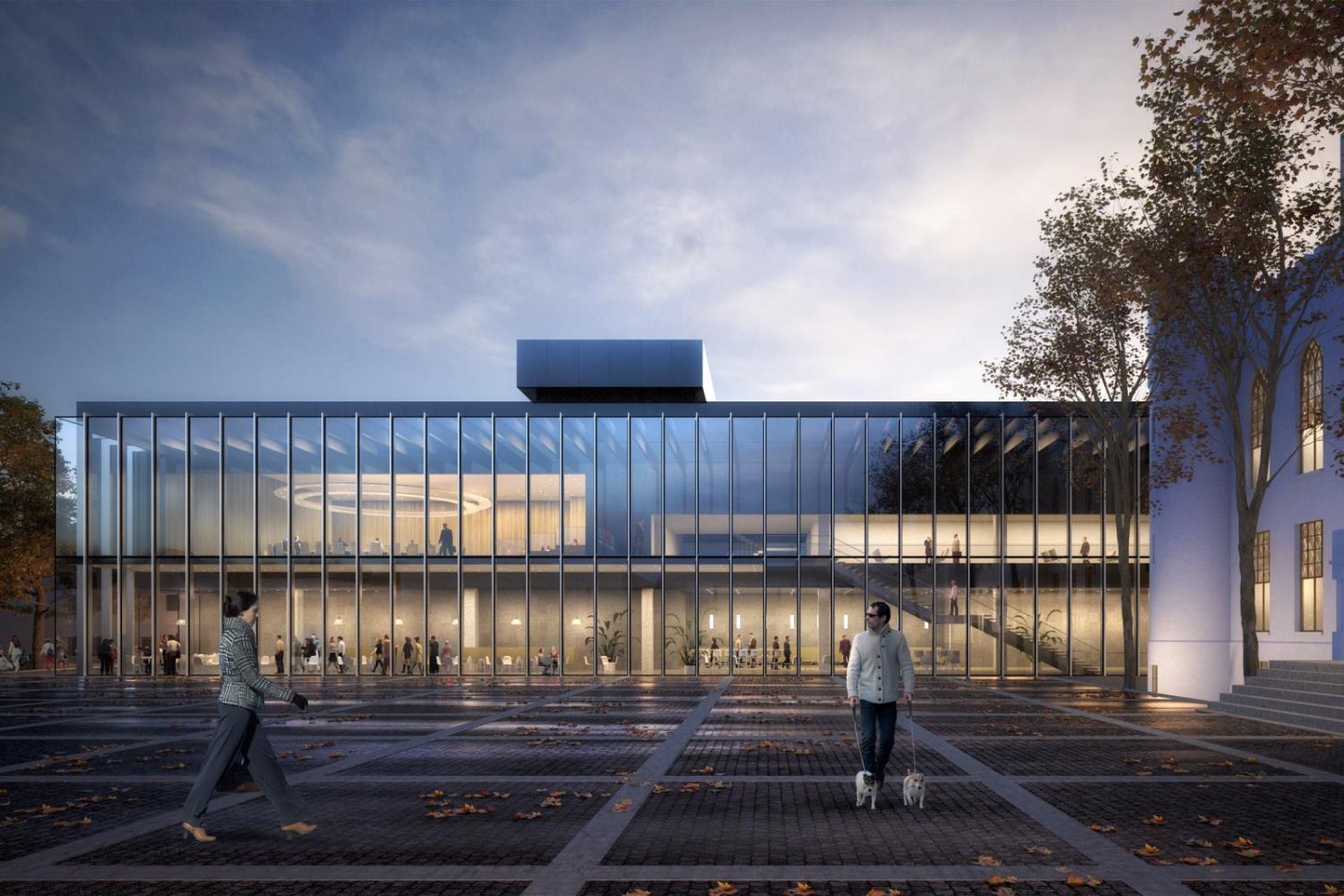 opdrachtgever: gemeente Tilburg
architect: DeDrie architecten
monumentaal ‘’kasteel’’
BIM Revit
BREEAM Excellent
Het Nieuwe Werken
12.400 m2 kantoren en commerciële ruimten 6.300 m2
MFA Gemeentehuis Waalre
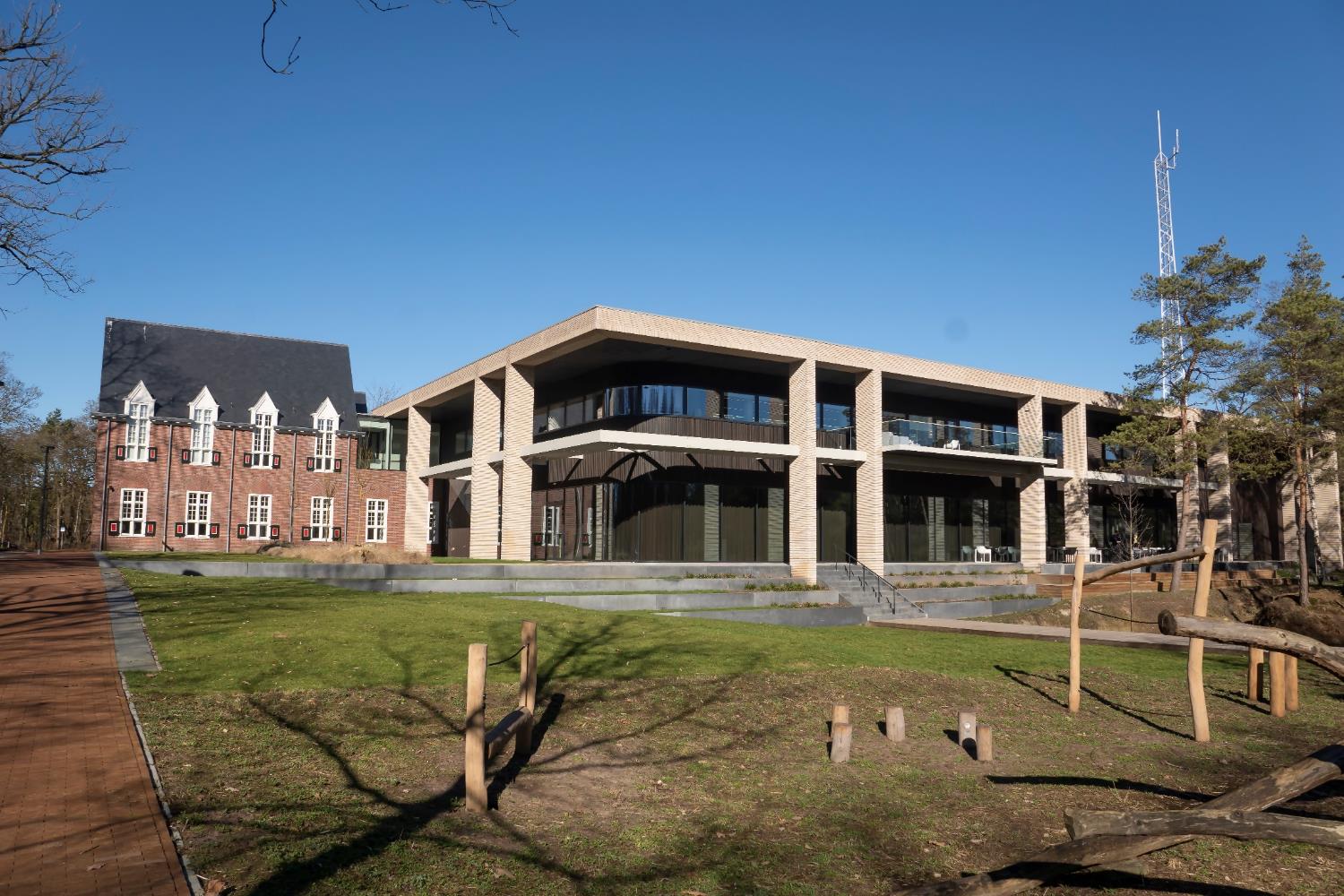 opdrachtgever gemeente Waalre
architect: architectenbureau de twee Snoeken
multifunctionele accommodatie met integratie van het  bestaande monumentale Raadhuis
duurzaam: eerste volledig energieneutrale gemeentehuis van Nederland
hoge isolatiewaarden, slimme vraag gestuurde, hoog rendement installaties, een duurzame opwekking van warmte en koude, ca. 1000 m2 PV-cellen, EPC van -0,685
3.300 m2
Amsterdam Skills Centre, Amsterdam UMC
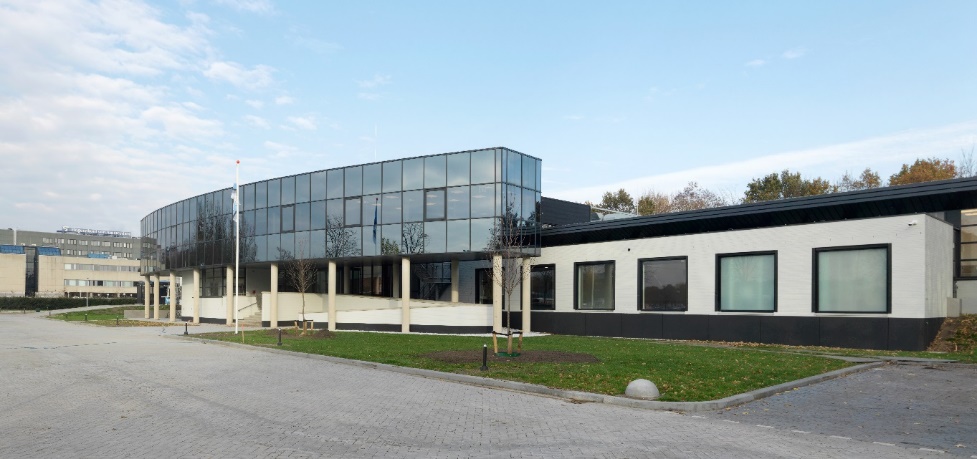 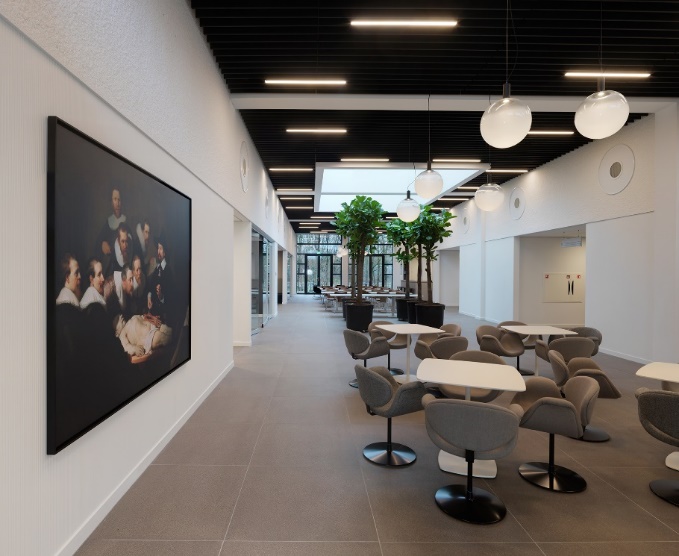 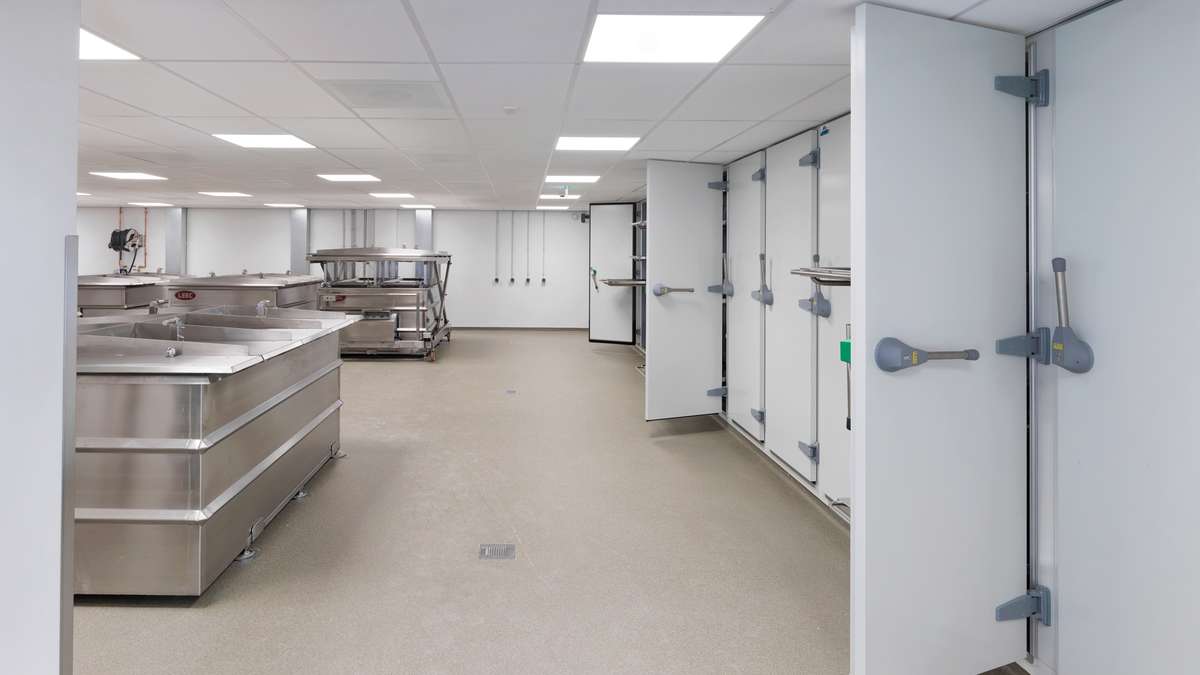 Opdrachtgever AMC / VU MC Amsterdam
Valtos Architecten & Adviseurs b.v.
rol Nelissen: adviseur elektrotechnische en werktuigbouwkundige installaties
Skills centrum bestaat o.a. uit onderwijs en auditorium, natte trainingslaboratoria en sterilisatie, anatomie, kantoren
Trainingscentrum medisch specialisten voor operatieve vaardigheden (chirurgisch, radiologisch of medische interventies) 
oppervlakte ca. 3.500 m2
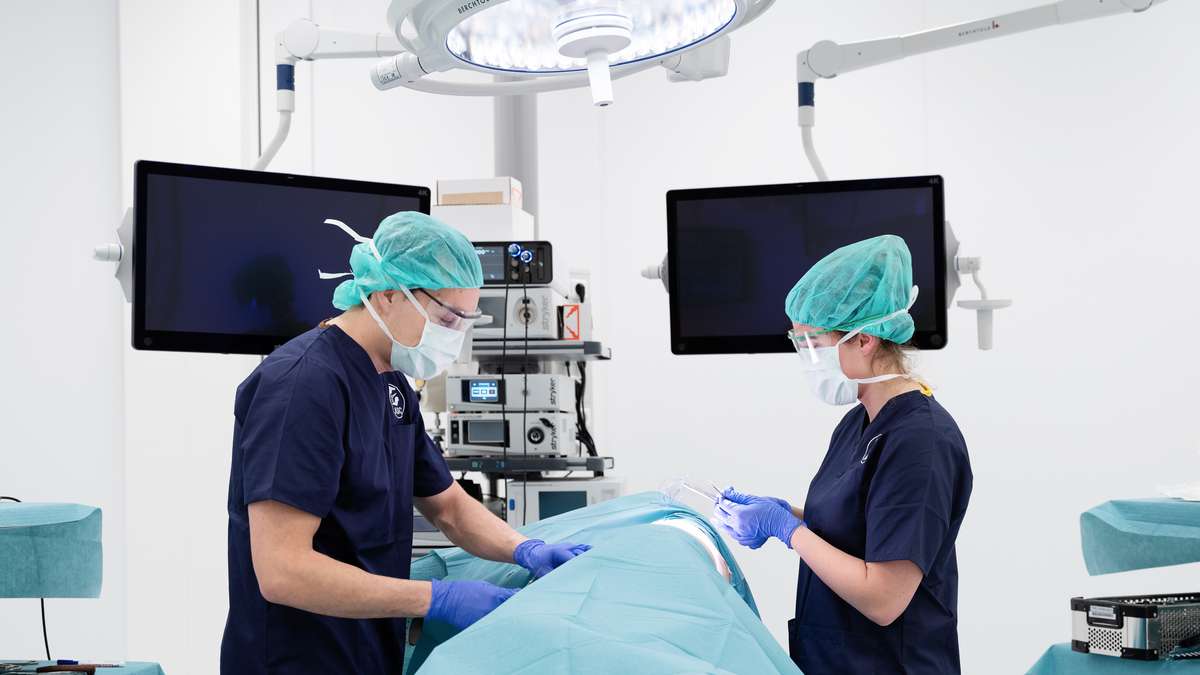 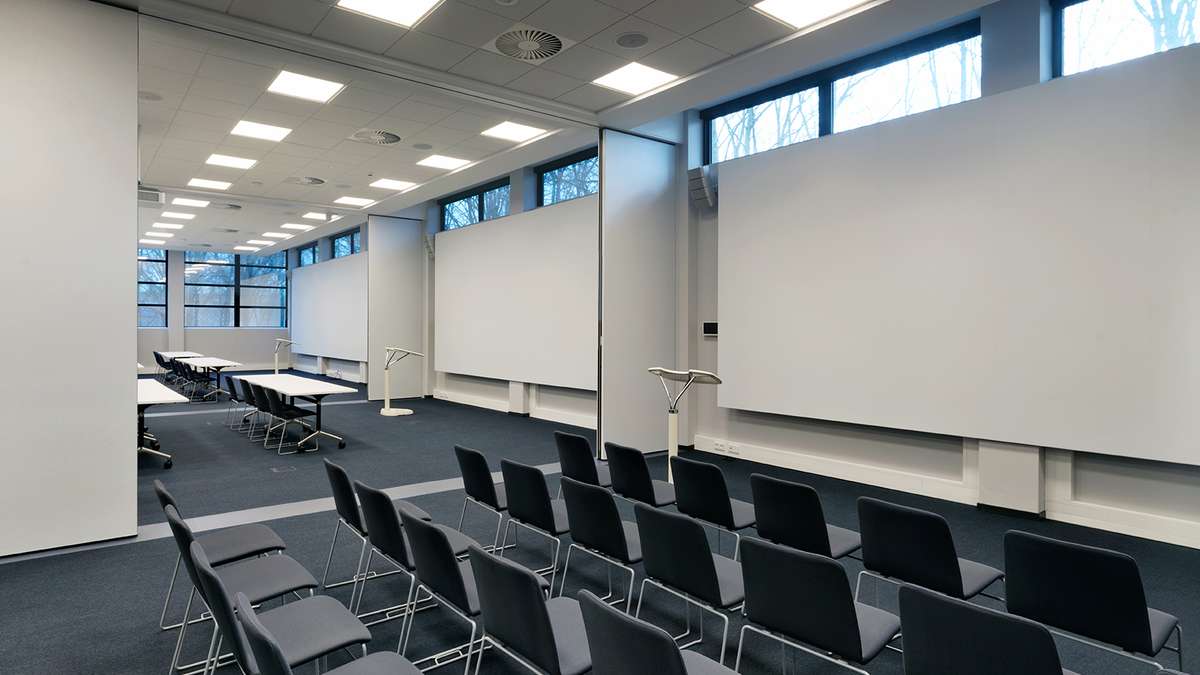 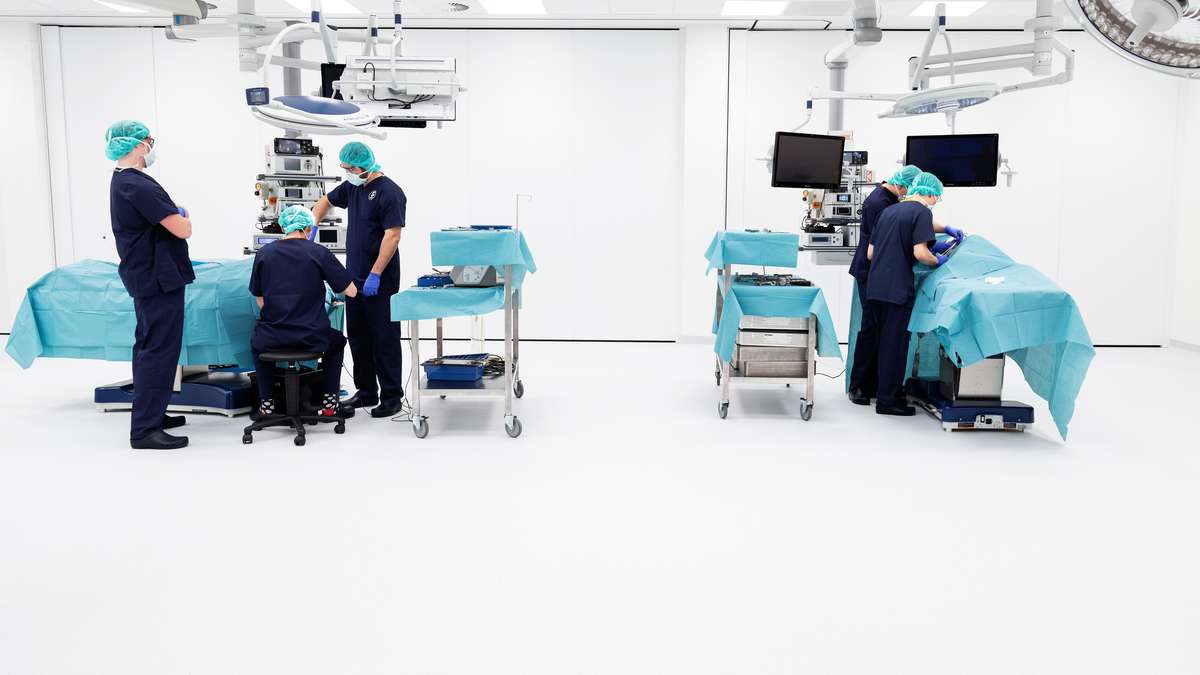 Ahoy, Hart van Zuid, Rotterdam
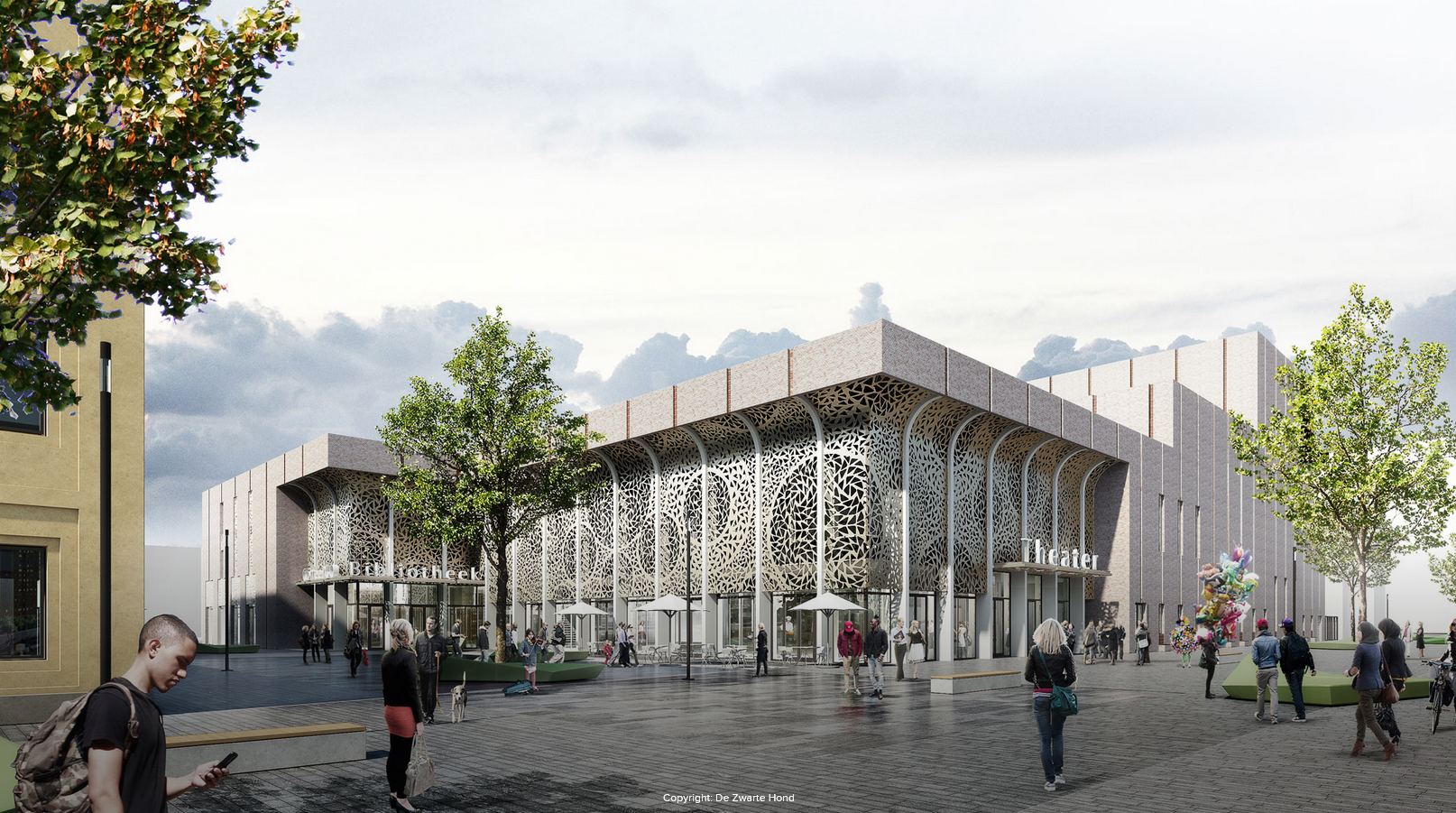 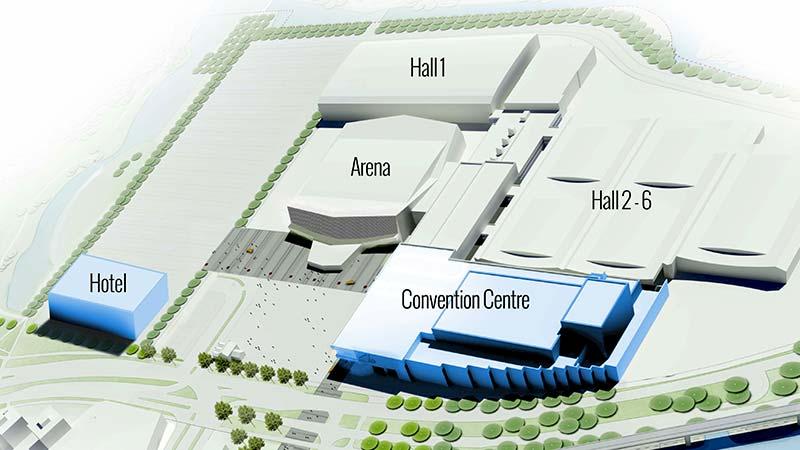 opdrachtgever Ahoy Rotterdam
Ahoy: renovatie en uitbreiding beurshallen
renovatie bestaande hallen 2 t/m 6 ca. 18.000 m² b.v.o., 
nieuwe muziekhal en beurzen ca. 9.000 m² b.v.o., 
congrescentrum ca. 20.000 m² b.v.o.
Hart van Zuid 47,000 m2 zwembad, kunstenpand en ICC (Internationaal Congrescentrum)
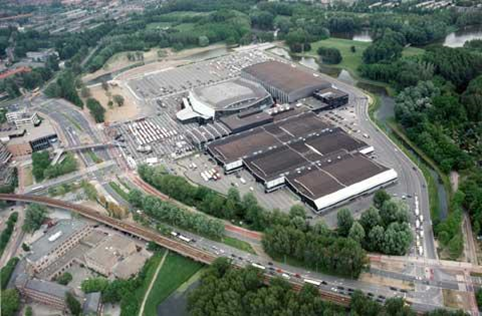 van Abbe museum te Eindhoven
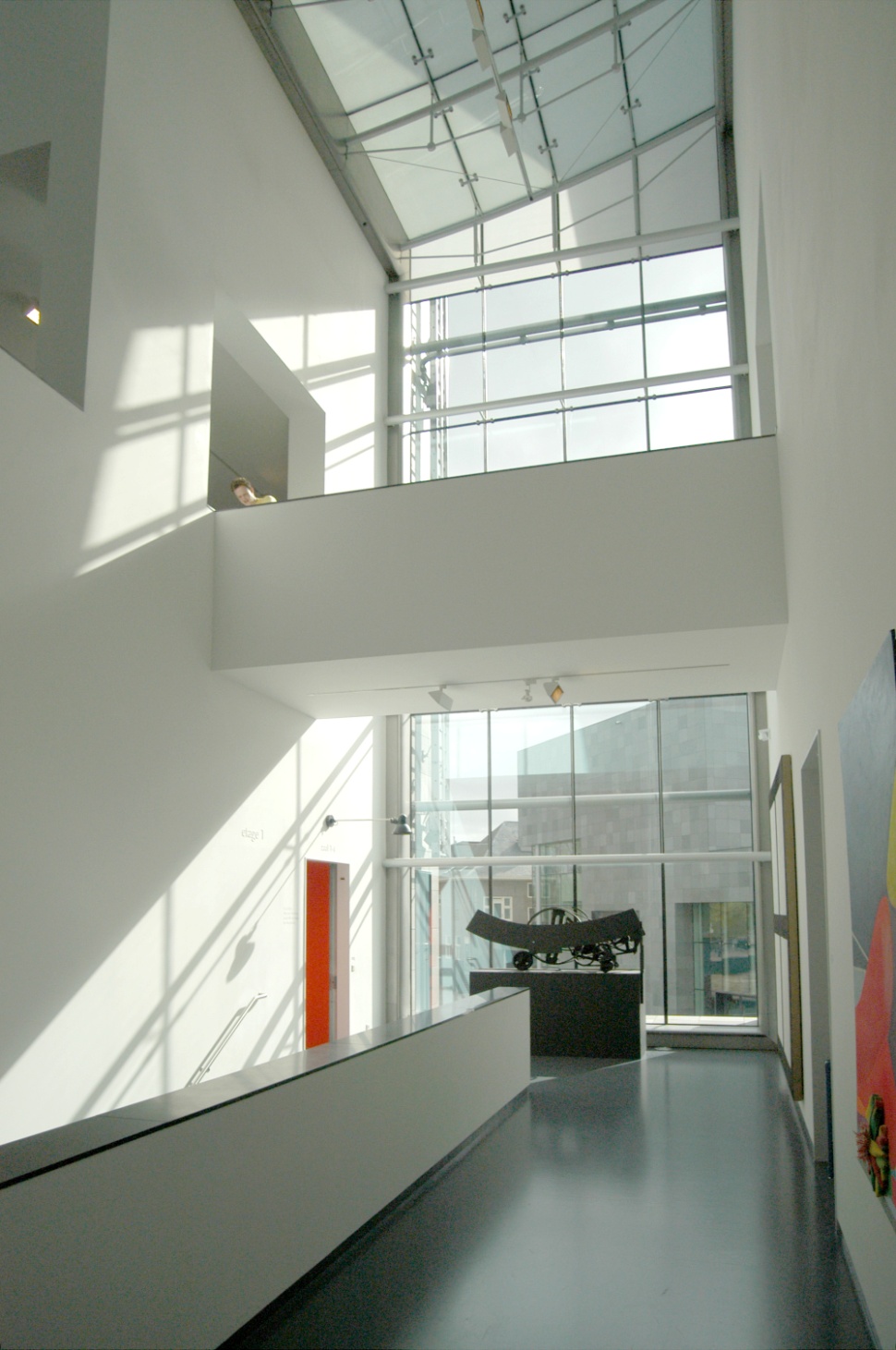 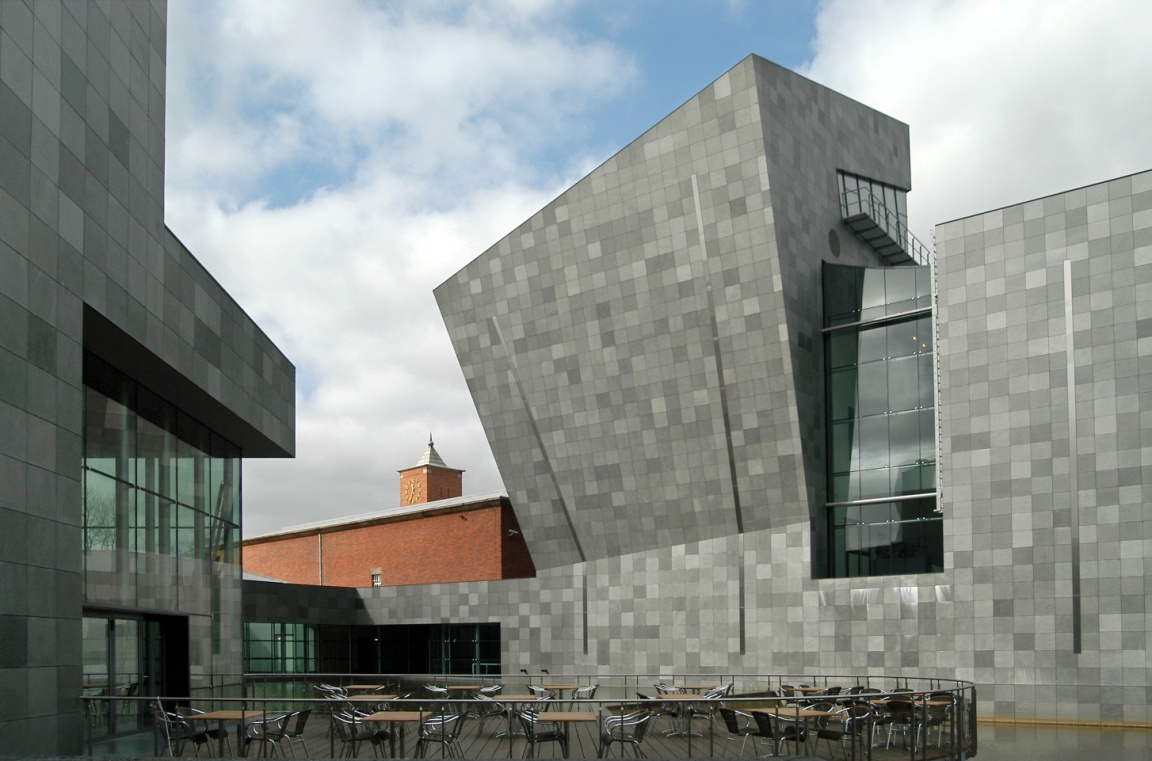 opdrachtgever gemeente Eindhoven
architektenburo Ir. A. Cahen te Amsterdam
het gebouw is voorzien van een hoogwaardige klimaatinstallatie die voldoet aan de hoogste eisen van een museum inclusief de depots.
museum, ca. 9.400 m²
Poppodium Effenaar te Eindhoven
opdrachtgever gemeente Eindhoven
MVRDV architecten
verbetering binnenklimaat, installatie in het zicht
cultureel muziekcentrum, ca. 6.360 m²
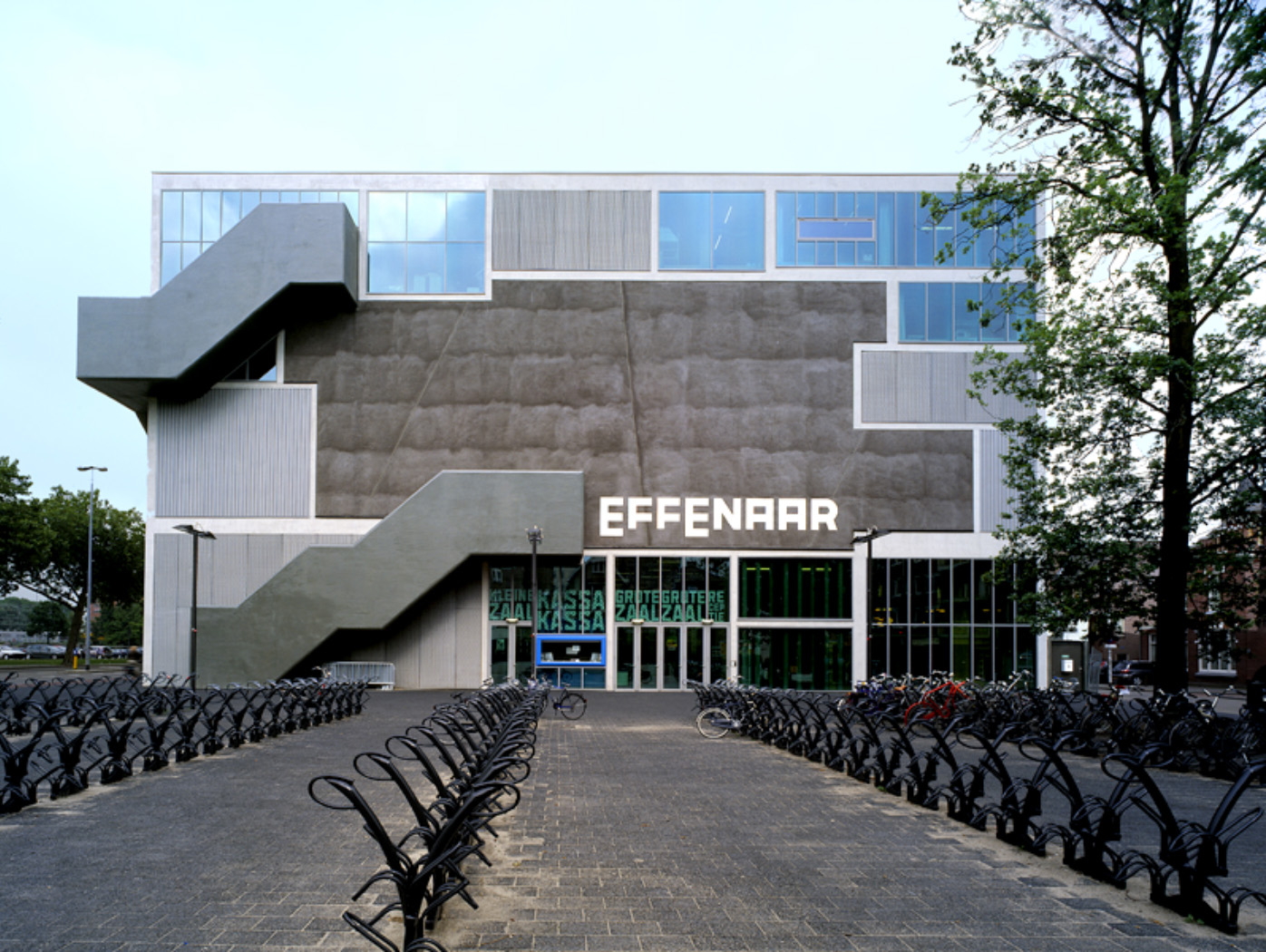 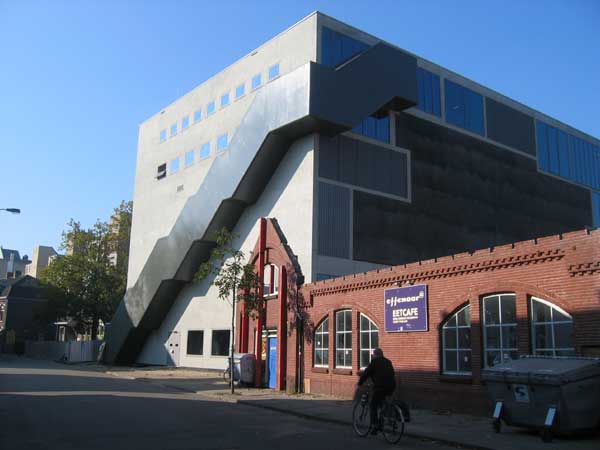 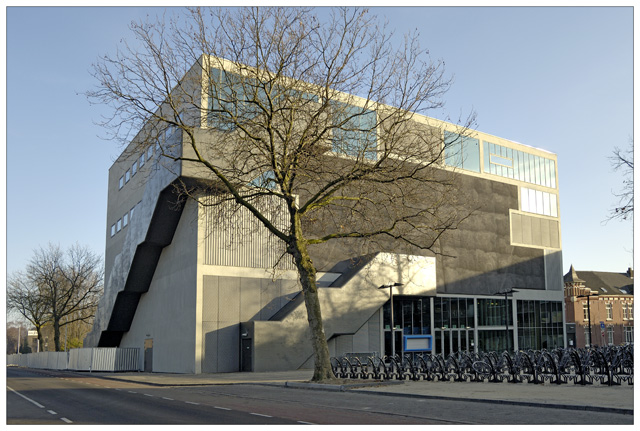 MECC te Maastricht
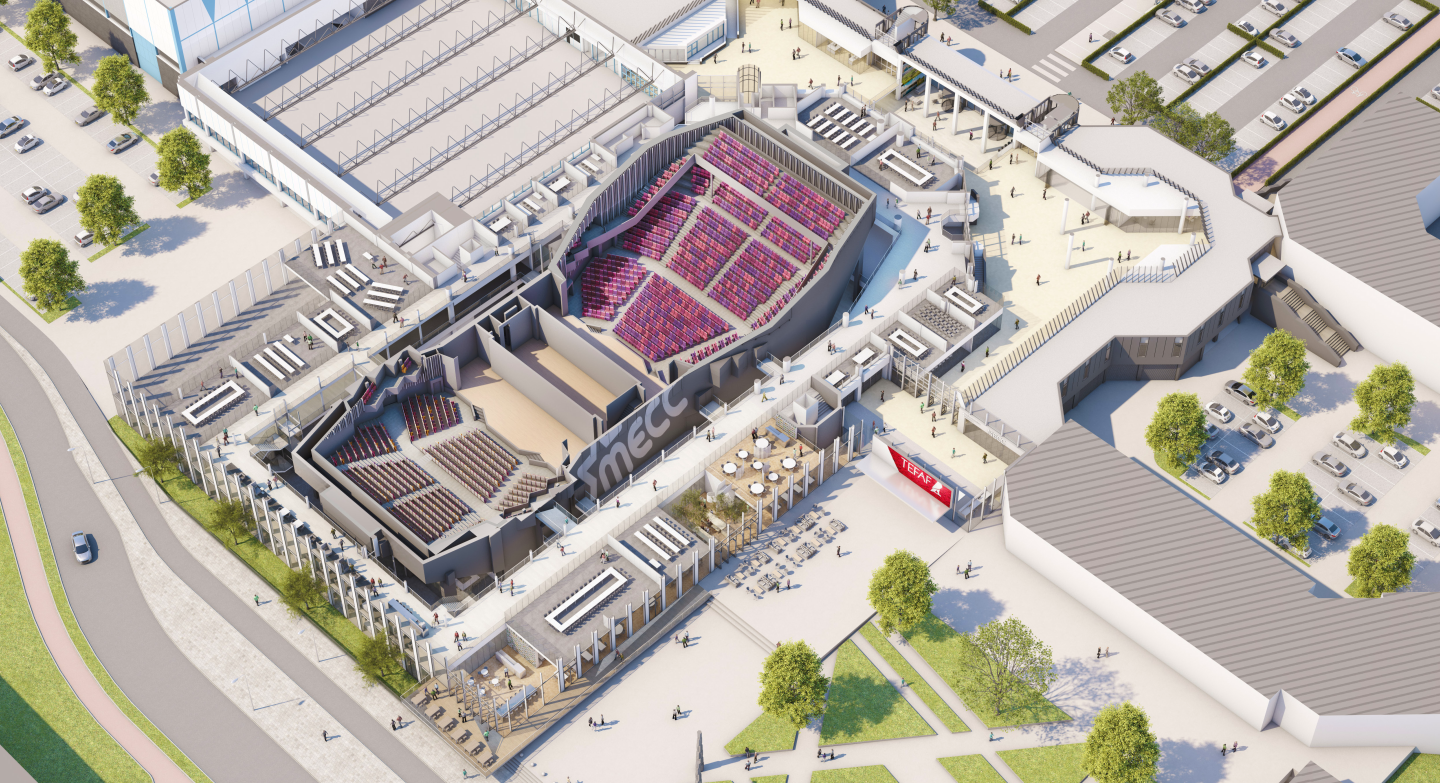 opdrachtgever gemeente Maastricht
architect: Cepezed architecten
flexibiliteit in indeeldbaarheid
warmtepomp, warmteterwugwinning, ventilatie op basis van CO2
renovatie en uitbreiding totaal 25.950 m2
Theater Musis Sacrum te Arnhem
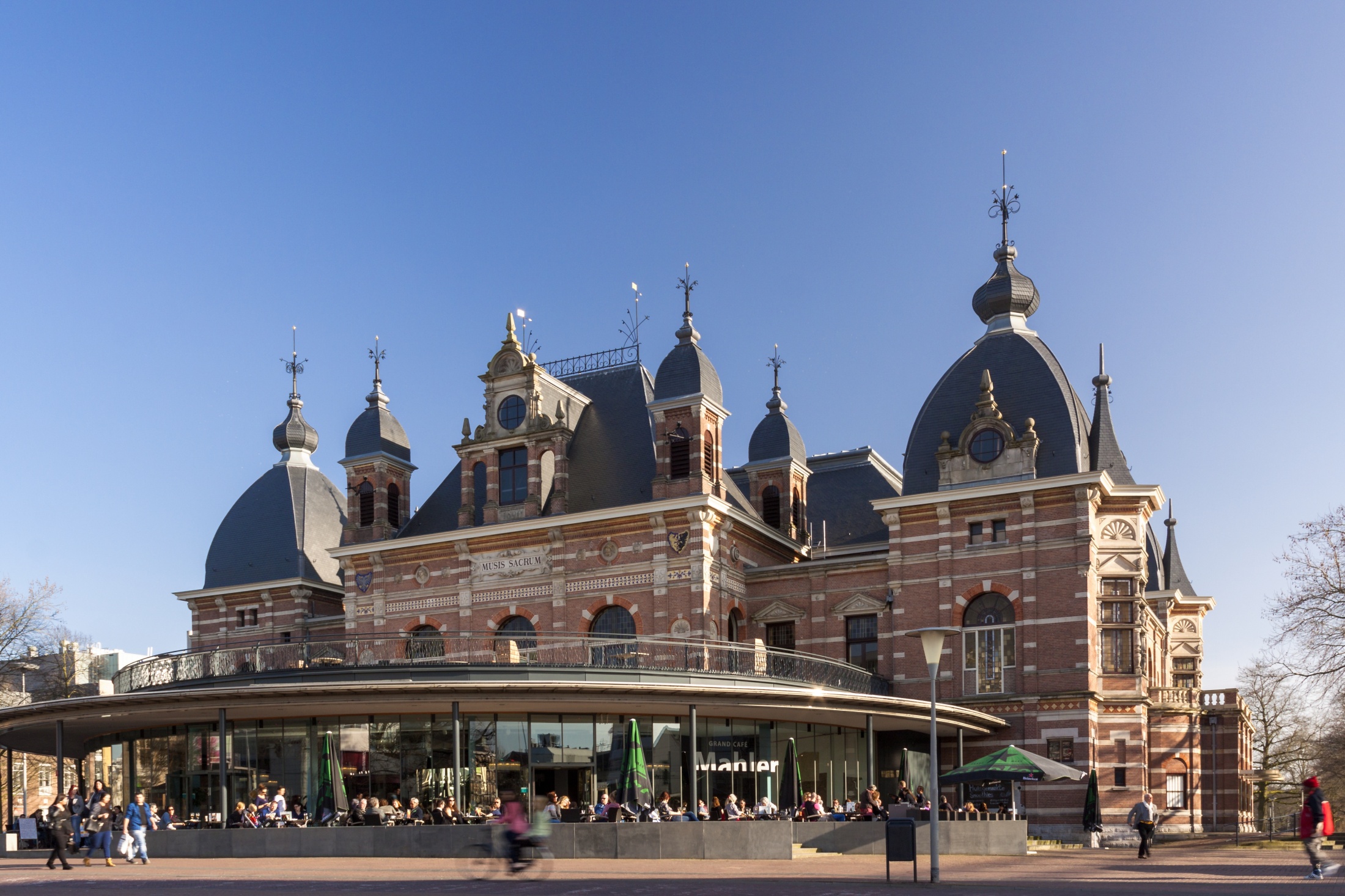 opdrachtgever: gemeente Arnhem
architect: van Dongen Koschuch
renovatie bestaande klassieke zaal zodat comfortabel binnenklimaat ontstaat voor klassieke concerten
nieuwe concertzaal
flexibele installaties
concertgebouw, 3.392 m² bestaand en 6.488 m²  nieuwbouw
sportcomplex Drieburcht te Tilburg
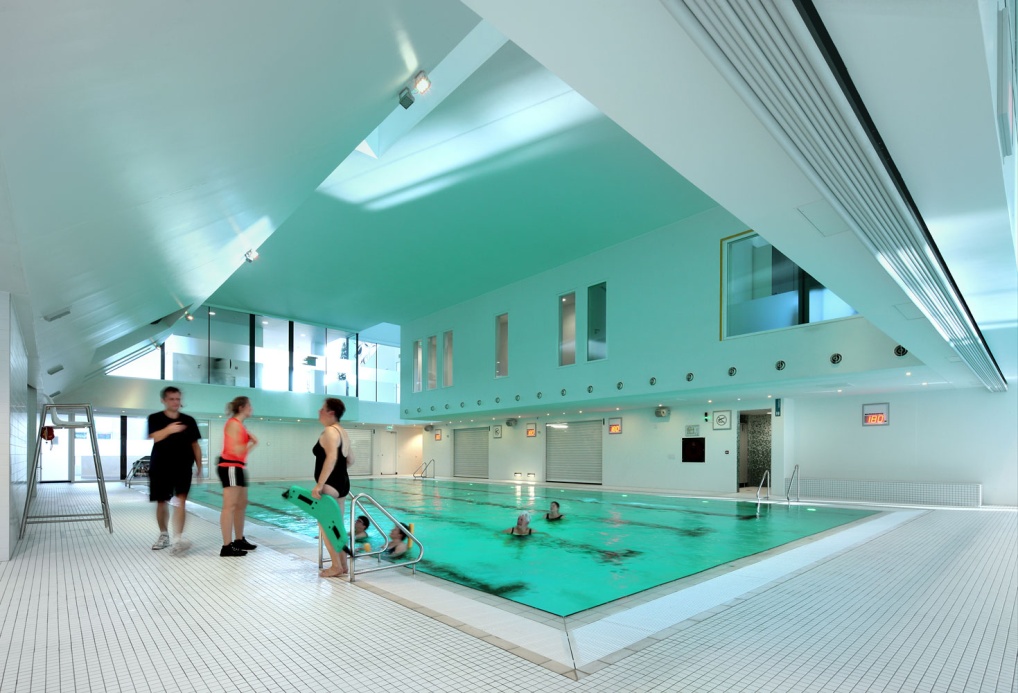 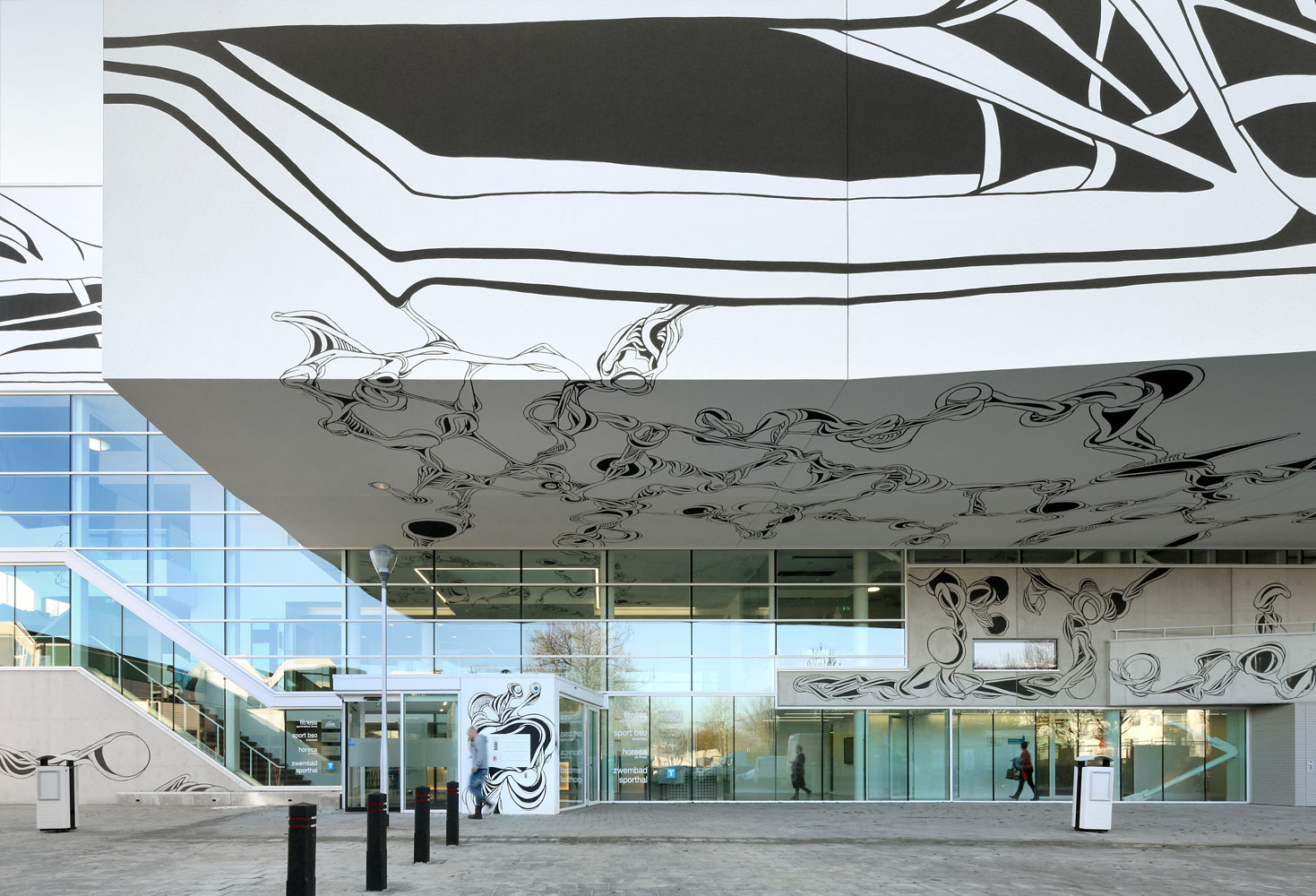 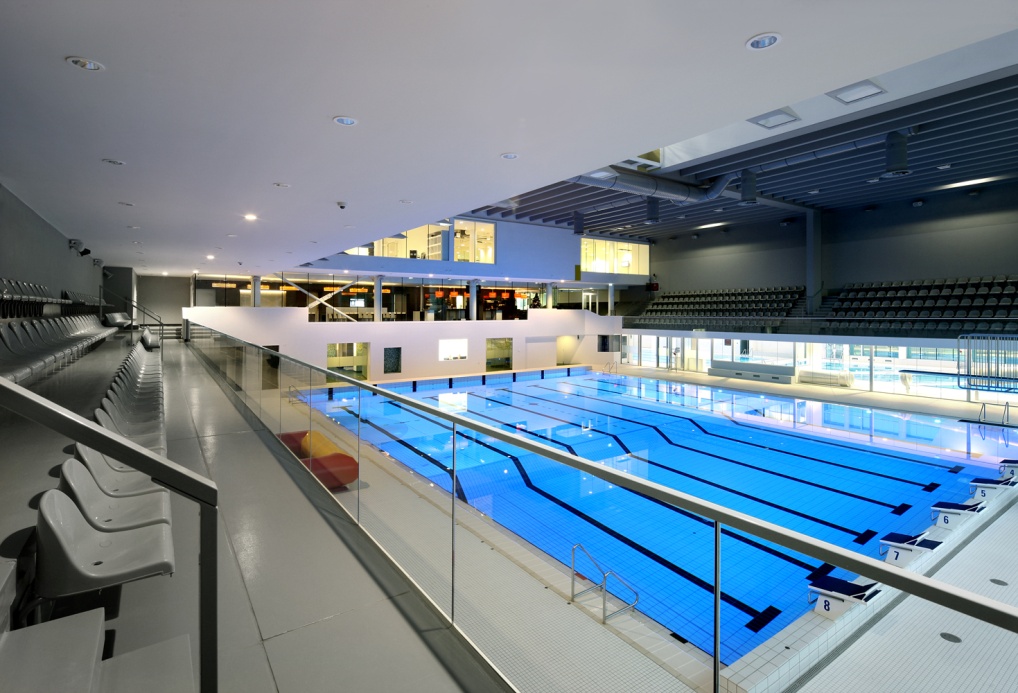 opdrachtgever: gemeente Tilburg
architect: VenhoevenCS architecture+urbanism
UF-filtratie-installatie, luchtbehandeling geregeld op basis van CO2 of luchtvochtigheid, hoogwaardige warmteterugwinning uit de luchtbehandeling
sportcomplex met o.a. zwembad, sporthal, fitness/sauna, kinderopvang, horeca & vergaderruimtes, 12.200 m2
gebouw Atlas TU/e
opdrachtgever Technische Universiteit Eindhoven
architect: RVSP
universitair onderwijsgebouw met een BREEAM-NL Outstanding certificaat
oppervlakte ca. 42.000 m2 b.v.o. (onderwijs 35.000 en kantoor 6.500 m2)
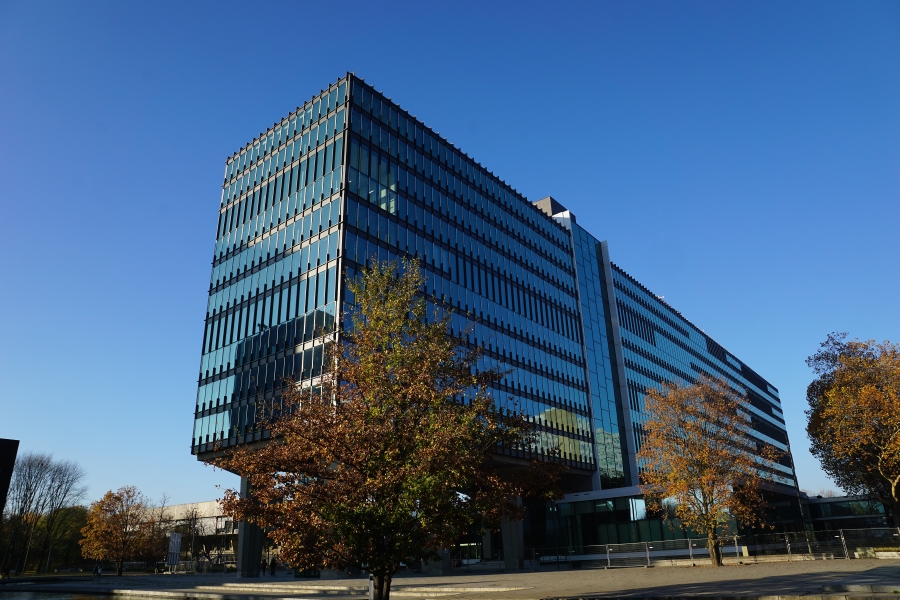 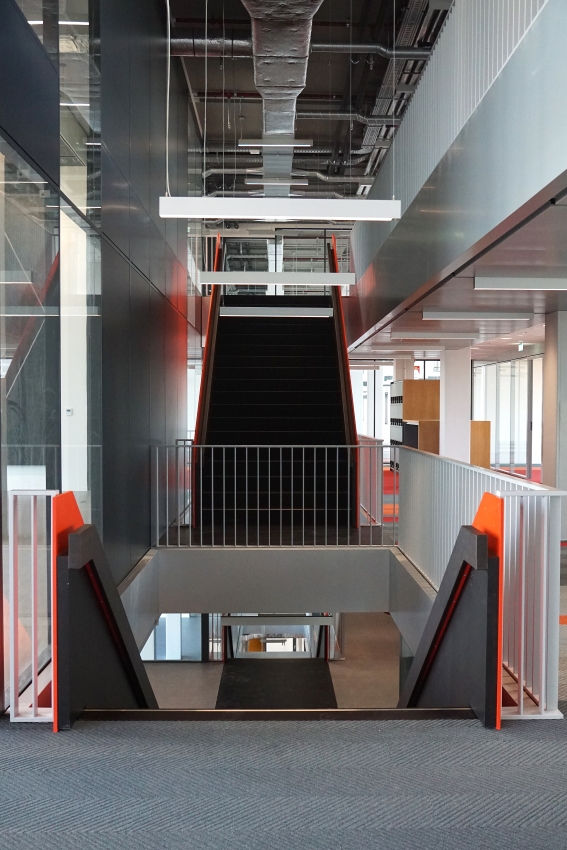 KJ Plein te Den Haag
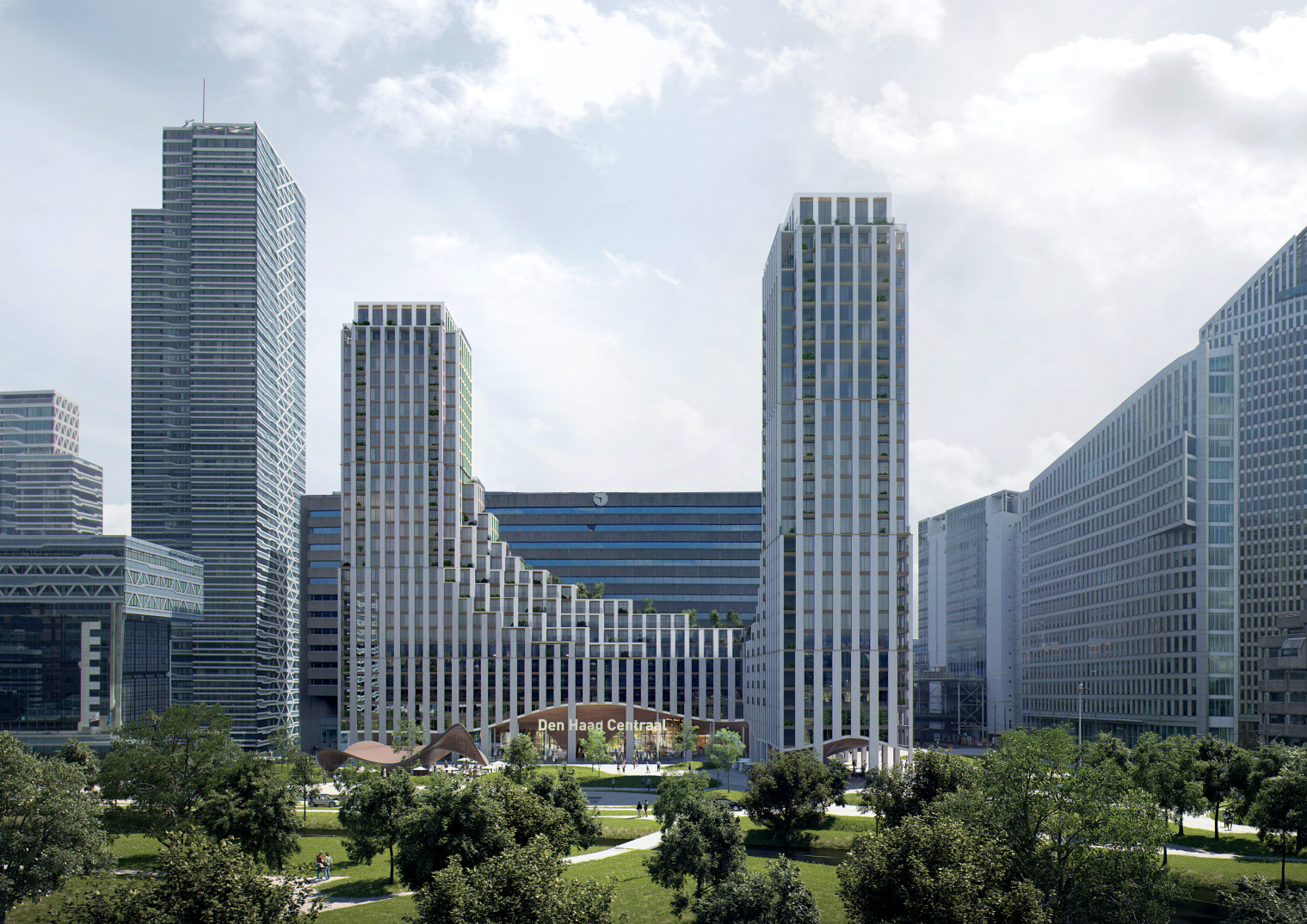 opdrachtgever: OCKJ/Amvest
architect: Powerhouse Company
rol Nelissen: adviseur brandveiligheid, akoestiek en energieprestatie, onderzoek windhinder
U-vormig gebouw met twee 90-meter hoge torens
350 woningen, 2.000 m2 congrescentrum, winkels en horeca
totaal ca. 41.870 m2
afbeelding:  Powerhouse Company
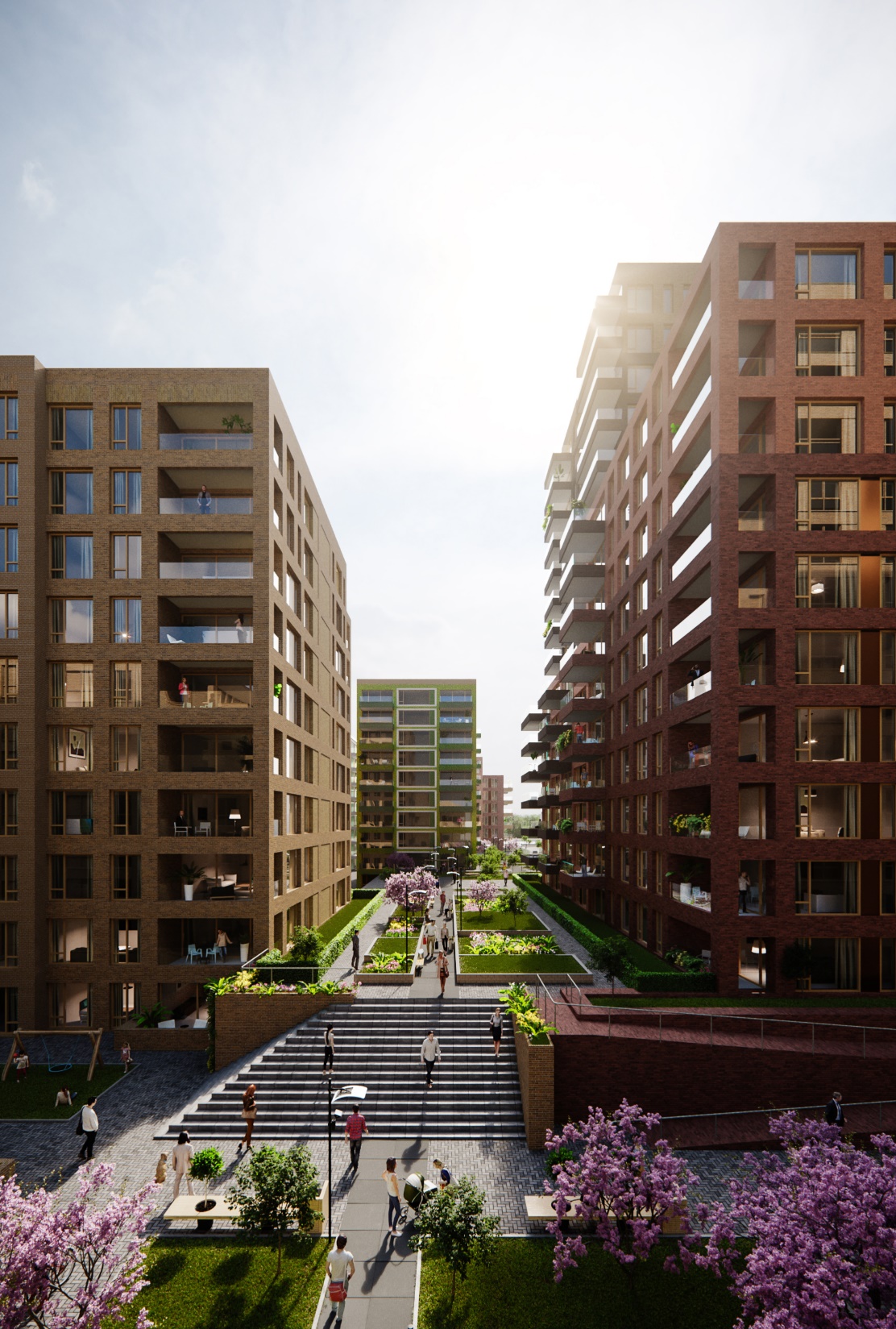 Burano (Vrodest locatie 8) te Zaandam
opdrachtgever: Mahoniehout B.V. Rotterdam
architect: Havermans Hielkema
variantenstudie gemaakt voor installatieconcepten
EPC van 0,16
ca. 450 nieuwbouwappartementen
totaal 8.300 m2
Berghaus Plaza te Amsterdam
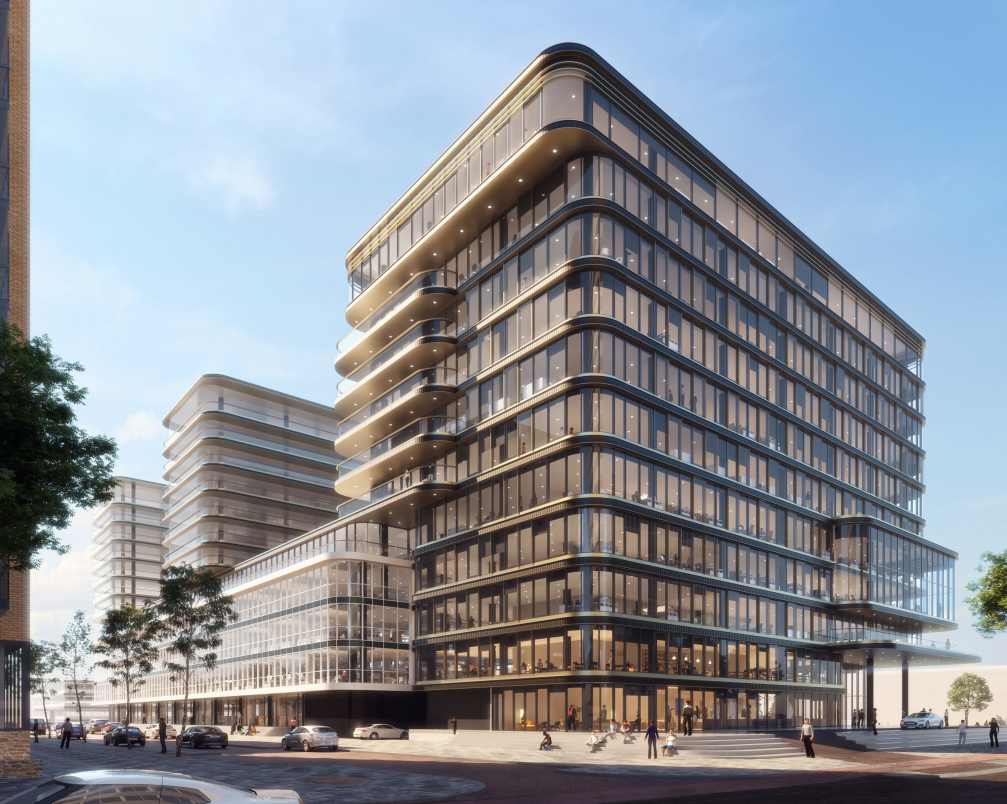 opdrachtgever: Gotthard Vastgoed B.V.
projectmanagement: Kroonenberg Groep
architect: Heyligers MVSA
WKO, vloerverarming en vloerkoeling, CO2 gestuurde ventilatie
ca. 22.900 m2 kantoren (renovatie en nieuwbouw) en 18.700 m2 wonen (nieuwbouw)
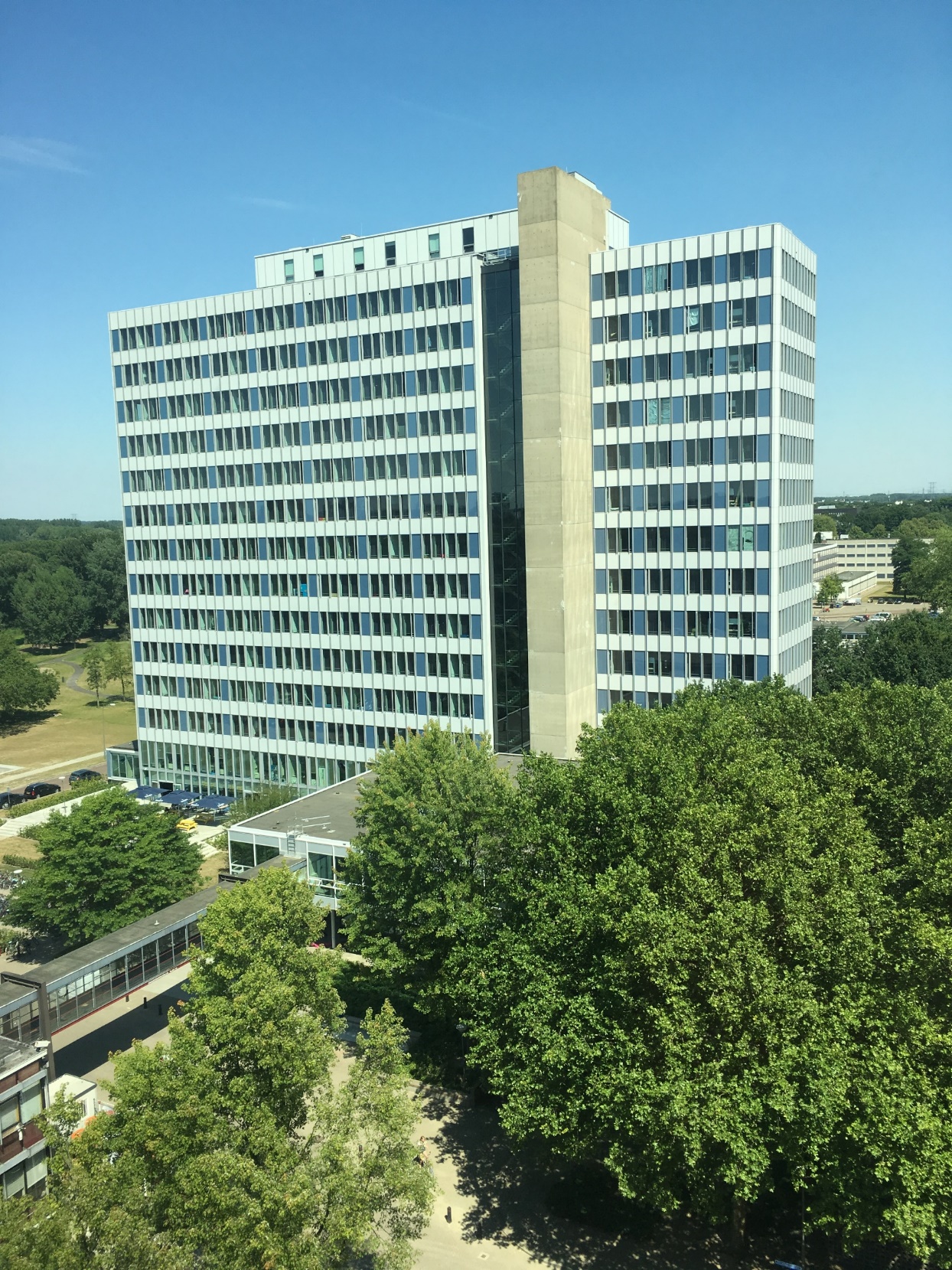 gebouw Luna TU/e
opdrachtgever Dura Vermeer
architect: DiederenDirrix architecten
transformatie naar een woontoren met circa 430 zelfstandige studentenstudio’s
duurzaam en energieneutraal
ca. 18.030 m2
Bron: A2studio/Diederendirrix
DC Albert Heijn (Ahold) te Zaandam
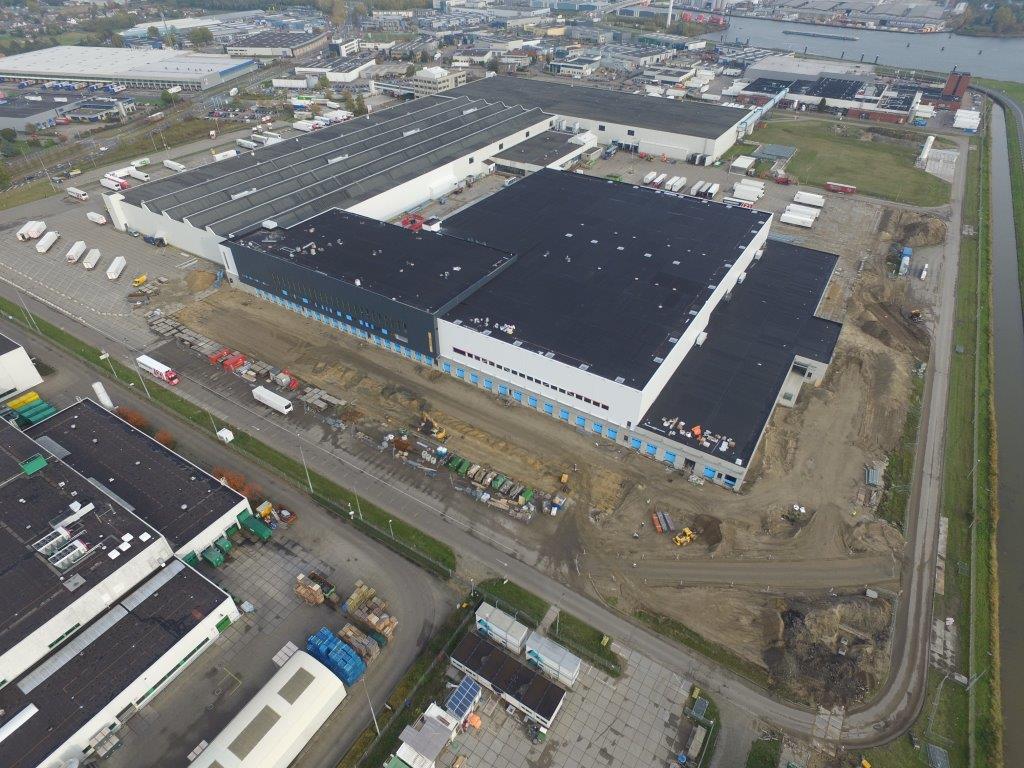 opdrachtgever: Ahold Real Estate en Construction
architect: Archicom 
BREEAM Excellent
hybride klimaatoplossing ivm hoge warmtelast, zoveel mogelijk natuurlijke ventilatie door te openen roosters aangestuurd door een intelligent gebouwenbeheersysteem en indien nodig mechanische koeling op basis van natuurlijke koudemiddel
distributiecentrum, 23.000 m2 voetprint, 19.000 m2 tussenvloeren
New Logic 3, Rhenus Tilburg
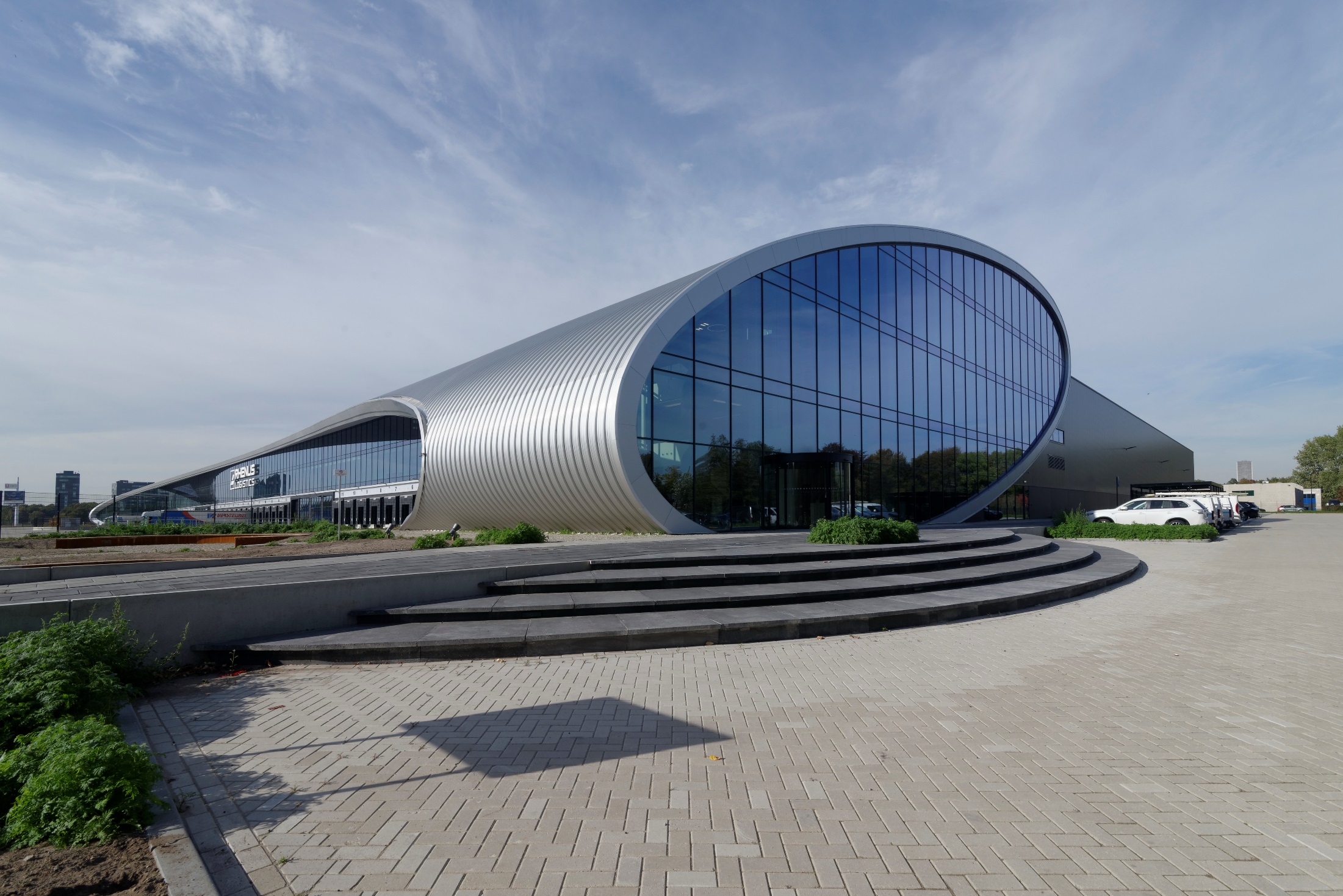 opdrachtgever: Dokvast te Oisterwijk
architect: Habeon
BREEAM Outstanding classificatie
duurzame materialen, automatisch dimmende ledverlichting, drievoudig isolatieglas, extra isolatie van gevels en daken, warmtepomp, zonnepanelen 
distributiecentrum, hal 43.600 m2, mezzanine 4.700 m2, kantoor 1.400 m2
Lan Handling Technologies te Tilburg
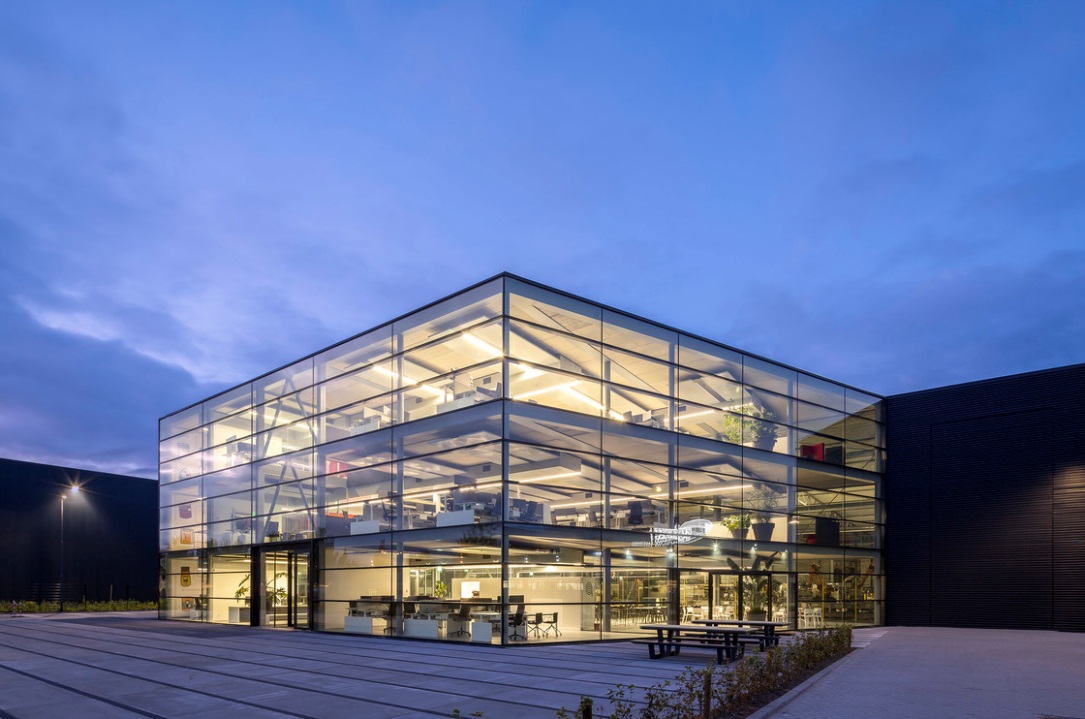 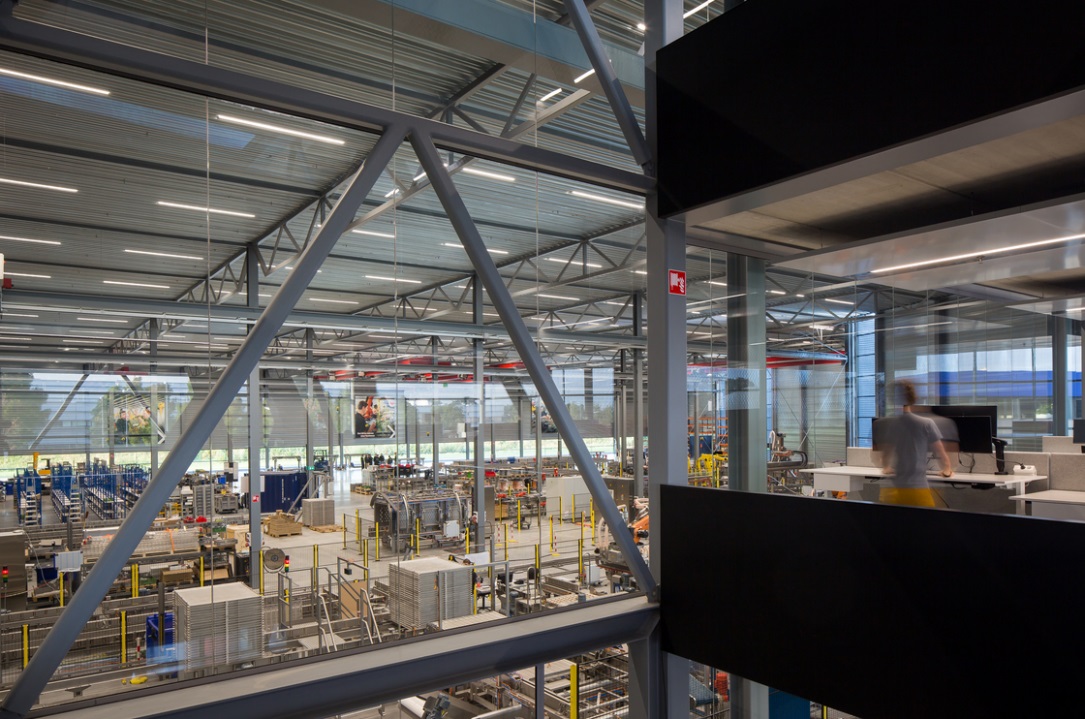 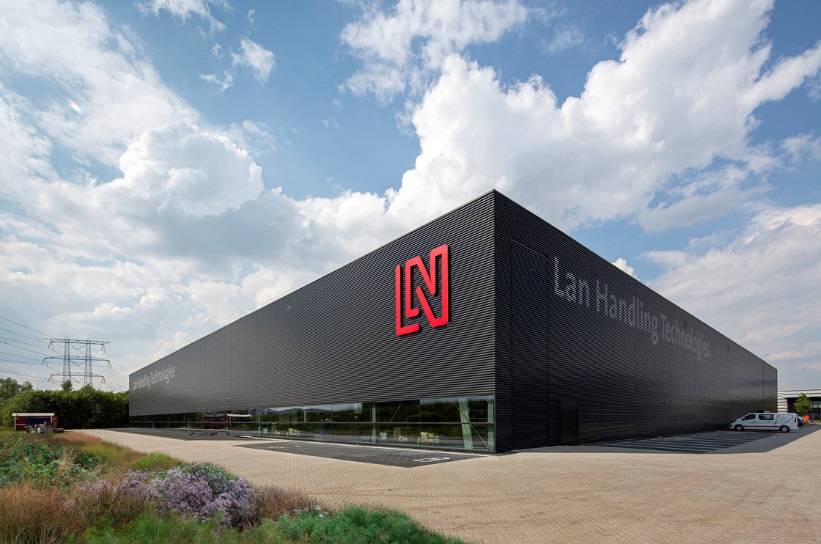 opdrachtgever: Lan Handling Technologies
architect: Cepezed 
atrium voor veel daglicht, contact tussen kantoor en productieruimte
kantoor en bedrijfshal, totaal ca. 6.750 m2
Meldkamer Bergen op Zoom
opdrachtgever: Nationale Politie
architect: Van Pelt architecten
24-uurs gebouwgebruik, veel privacy, goede gebouwbeveiliging
duurzaam: WKO, CO2 regeling, PV-panelen, BENG
kantoor en meldkamer, totaal ca. 8.400 m2
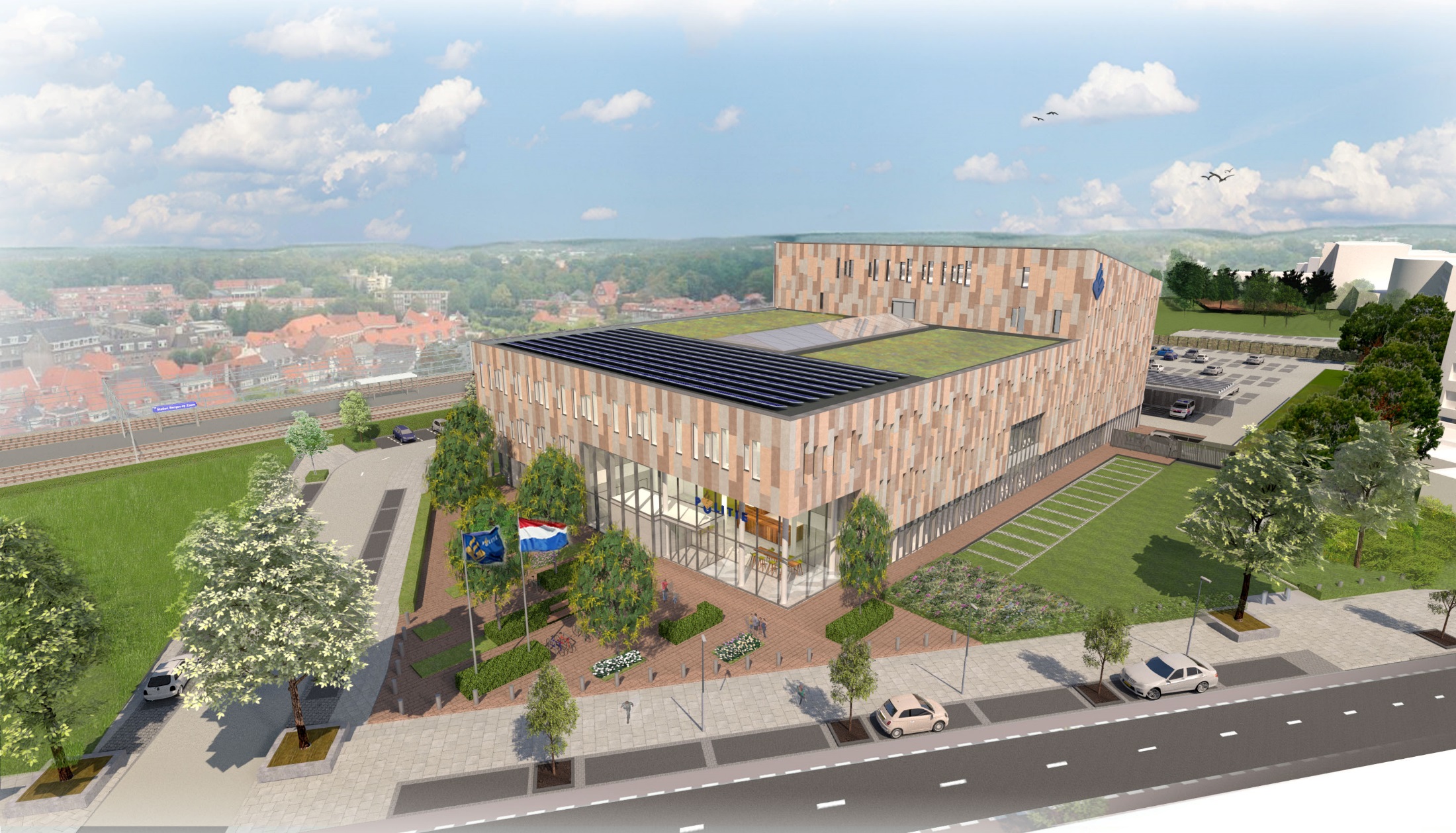 politiekantoor Uden
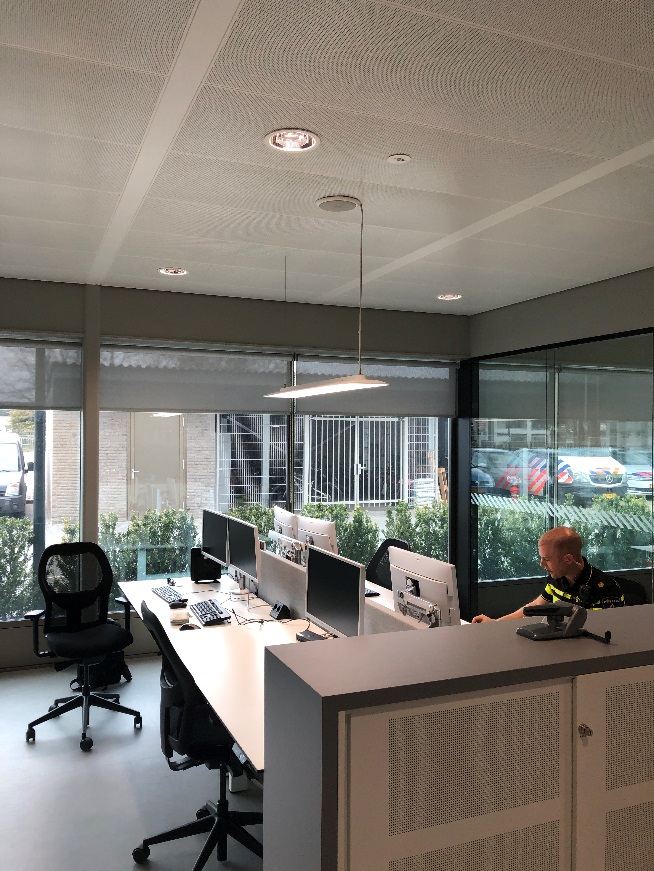 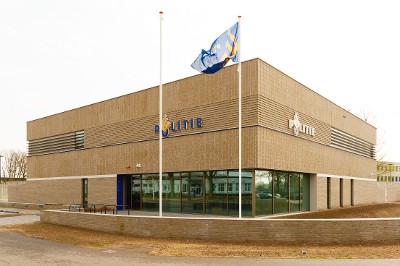 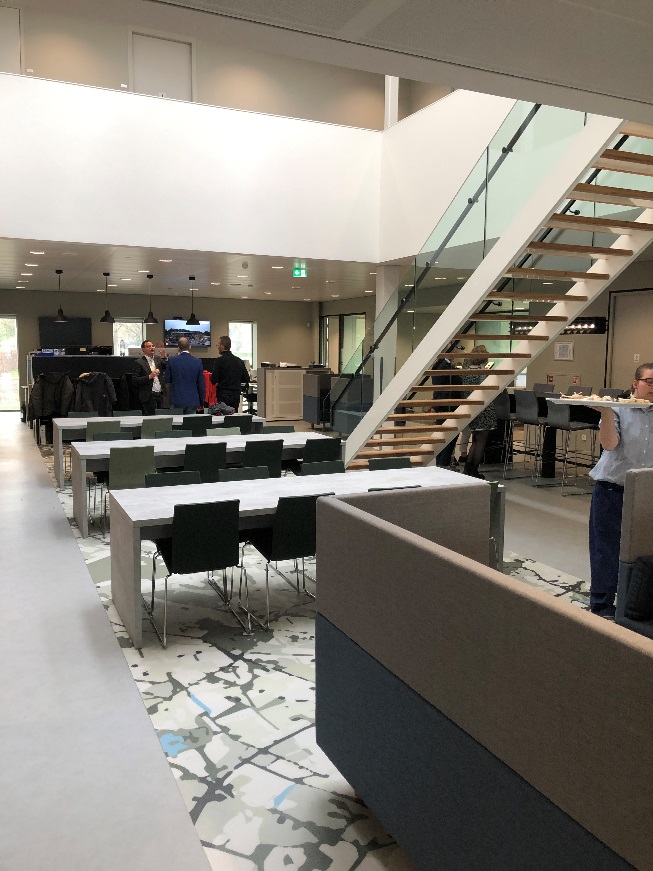 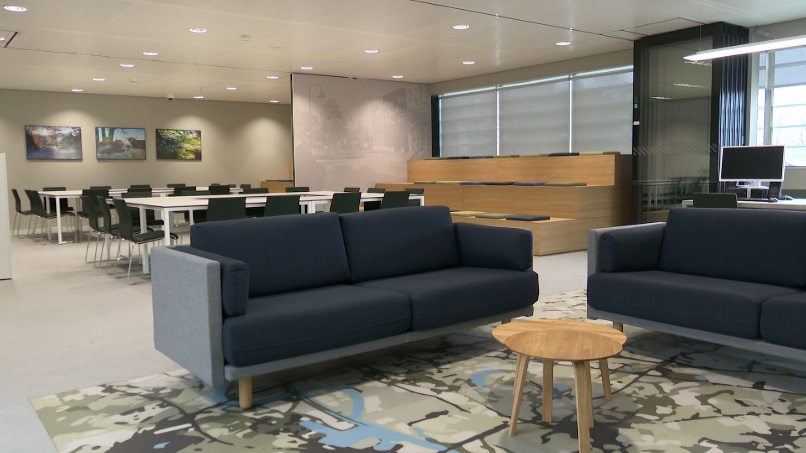 opdrachtgever: Nationale Politie
architect: De Twee Snoeken
duurzaam door verticale bodemwarmtewisselaar icm warmtepomp, vloerverwarming/-koeling, CO2 regeling, PV-panelen 
klimaatklasse A, EPC van -0,001
kantoor (Robuus Basis Team), totaal ca. 1.250 m2